Manejo del paciente con patología respiratoria en urgencias.
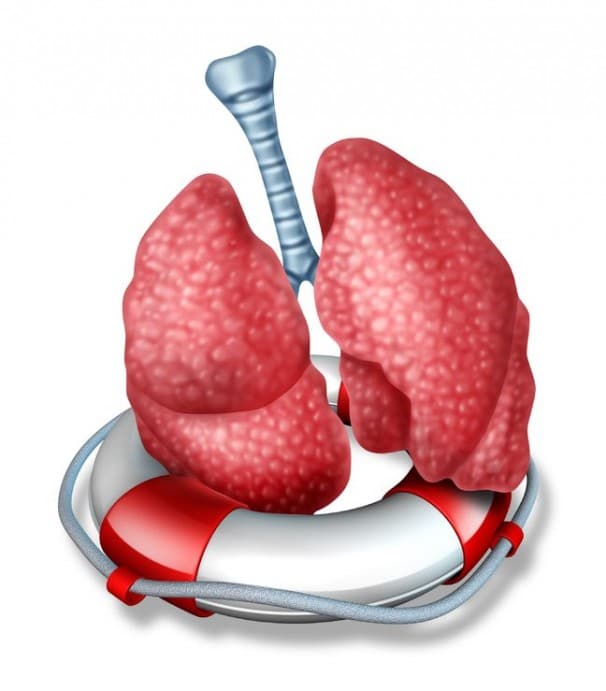 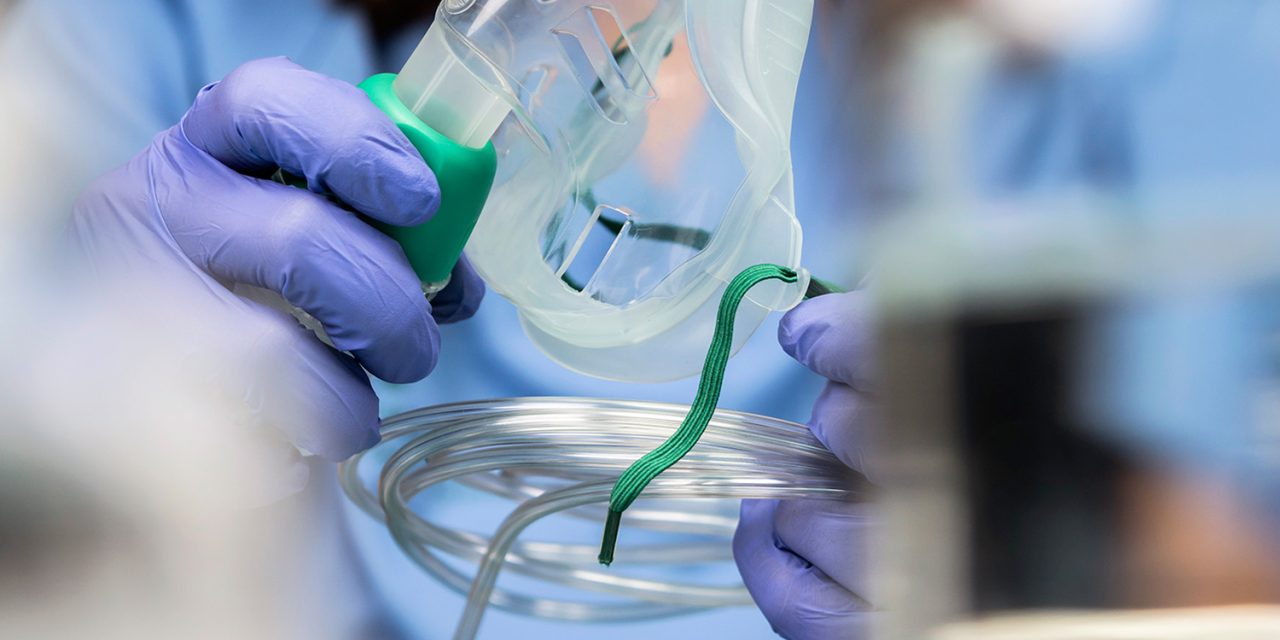 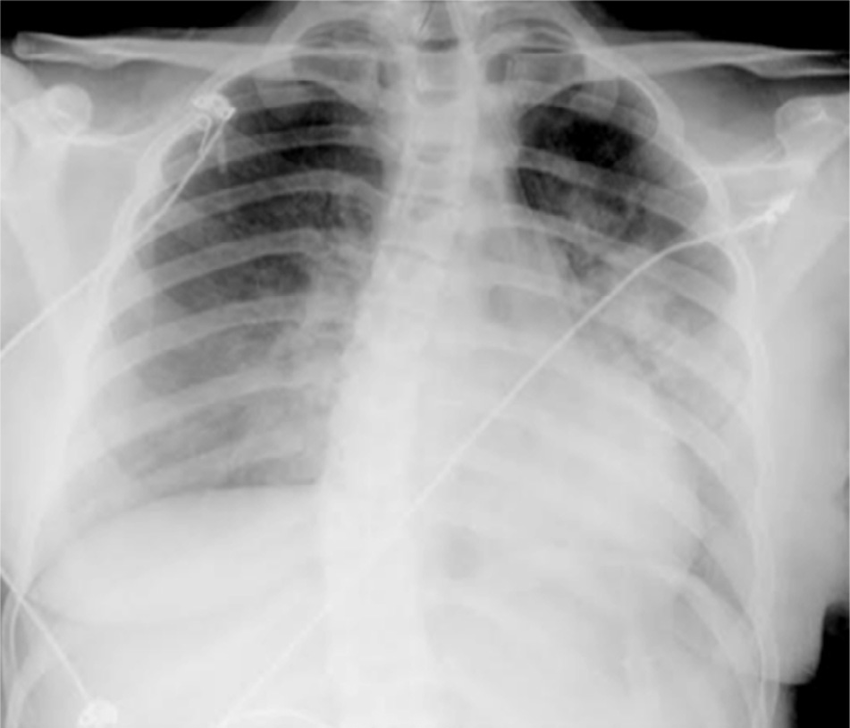 CONCHA DE VERA GUILLÉN. Médico Adjunto de Urgencias HUB.
NURIA MATALLANA ENCINAS. R3 Neumología HUB.
índice
Generalidades.
“A, B, C”  en evaluación del paciente respiratorio urgente.
Aspectos prácticos de la gasometría arterial. 
Principios básicos de oxigenoterapia.
Abordaje de problemas específicos:
Neumonías.
EPOC.
Radiología/miscelánea.
Conclusiones.
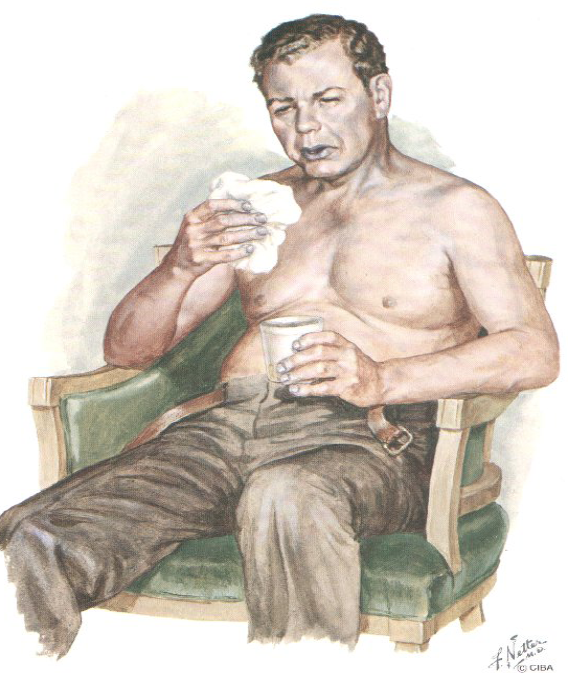 paciente respiratorio en urgencias
DISNEA
Concepto: sensación subjetiva de falta de aire.

Uno de los motivos más frecuentes de consulta en urgencias.

Síntoma guía en la mayor parte de pacientes respiratorios.

Imprescindible conocer el origen.

Importancia de anamnesis y exploración física adecuadas.
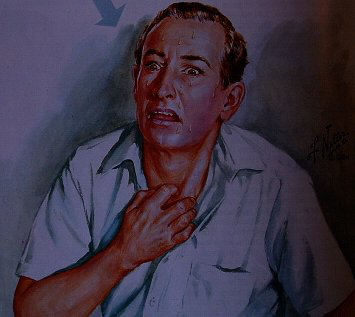 Disnea: etiología
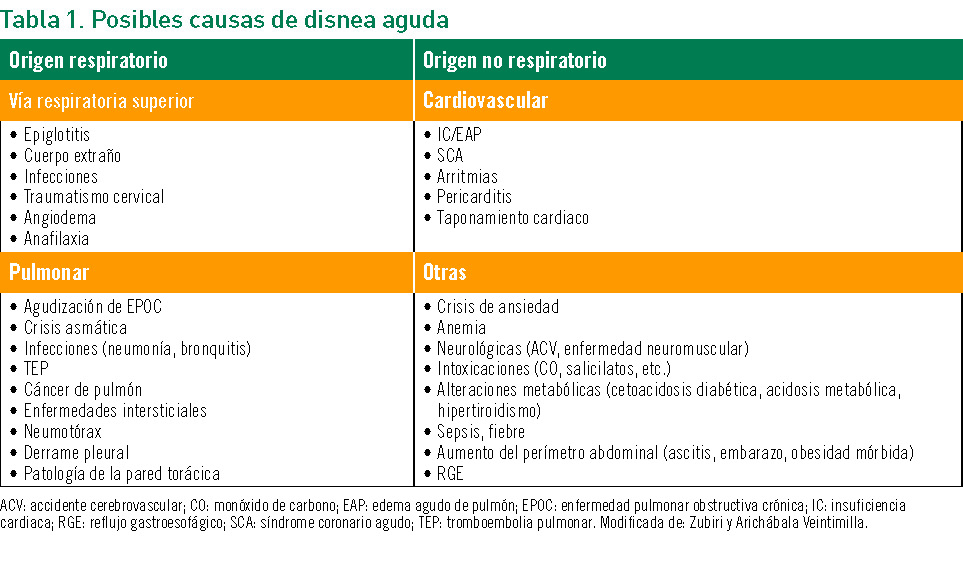 [Speaker Notes: . La inmunoterapia pasiva incluye la administración de anticuerpos monoclonales dirigidos contra dominios extracelulares de receptores de tirosina cinasas (EGFR e IGFR) o ligandos del receptor del factor de crecimiento vascular endotelial (VEGFR), con VEGF-A modificando la señalización que se requiere para la formación y el desarrollo del tumor. La inmunoterapia activa busca activar el sistema inmune para reconocer antígenos tumorales conocidos o desconocidos para eliminar las células tumorales.]
Disnea: clasificación
ORIGEN
TIEMPO APARICIÓN
FORMA PRESENTACIÓN
Recordar etiología 
(especialmente cardíaca, pulmonar, mixta).
Aguda (horas/días).

Subaguda / Crónica (semanas/meses).

Crónica reagudizada.
Continua/ paroxística.

De reposo/ de esfuerzo.

Según posición: 

Ortopnea (decúbito supino).
Trepopnea (decúbito lateral).
Platipnea (bipestación).
¡TODOS ESTOS DATOS HAN DE GUIAR NUESTRA ANAMNESIS!
Disnea: cuantificación
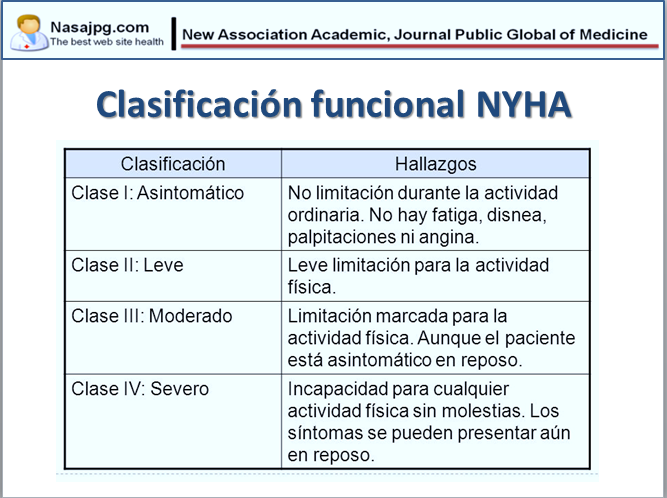 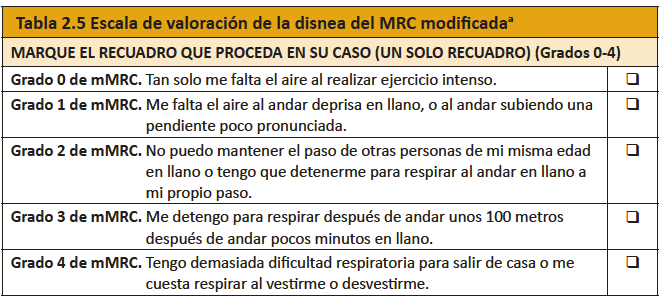 Disnea de origen respiratorio: escala mMRC
Disnea de origen cardíaco: escala NYHA
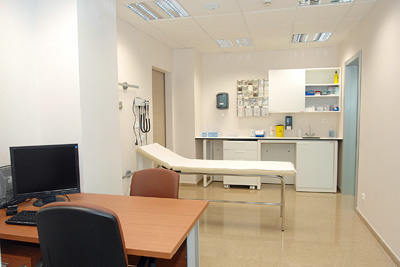 Abc del paciente respiratorio en urgencias
ANAMNESIS
ANTECEDENTES FAMILIARES Y PERSONALES
Historia respiratoria
Enfermedades subyacentes: cardíacas, neurológicas, psiquiátricas, etc.
Intervenciones quirúrgicas.
ENFERMEDAD ACTUAL

Inicio de la clínica

Características de la DISNEA 
Forma de presentación, posición, intensidad (escala mMRC).

Síntomas acompañantes
Tos/fiebre/edemas en miembros inferiores/dolor torácico

Factores precipitantes

Reposo/viajes. Traumatismos

Ingesta cuerpo extraño/cuadro catarral/inhalación de gases

 Situación emocional especial
Exploración física
GENERAL
Estado general, nivel de consciencia, hidratación, coloración de piel y mucosas, relleno capilar, tolerancia al decúbito, exploración por regiones corporales, etc.
SIGNOS VITALES
T.A, FC, FR, SatO2, Tª.
DINÁMICA RESPIRATORIA
Frecuencia respiratoria, uso de musculatura respiratoria accesoria (inspiratoria/espiratoria), respiración abdominal (en balancín).
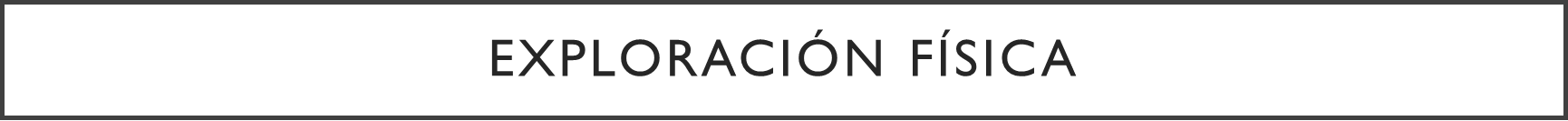 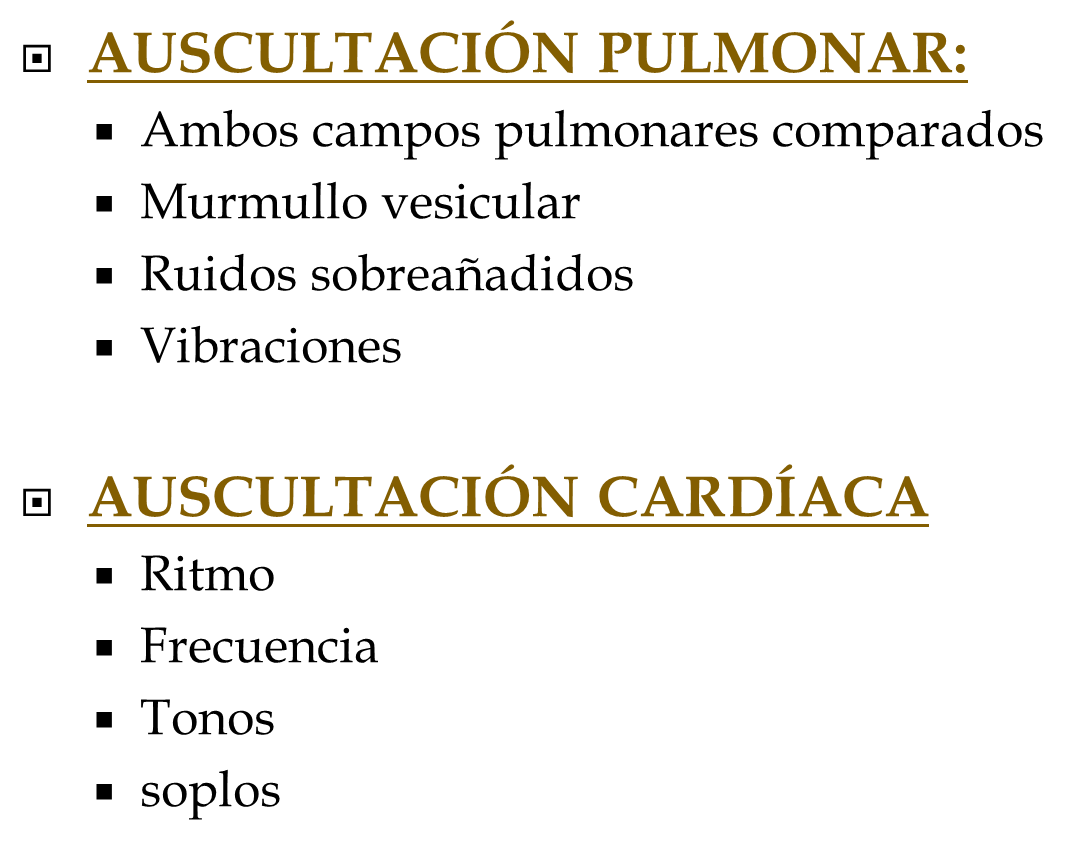 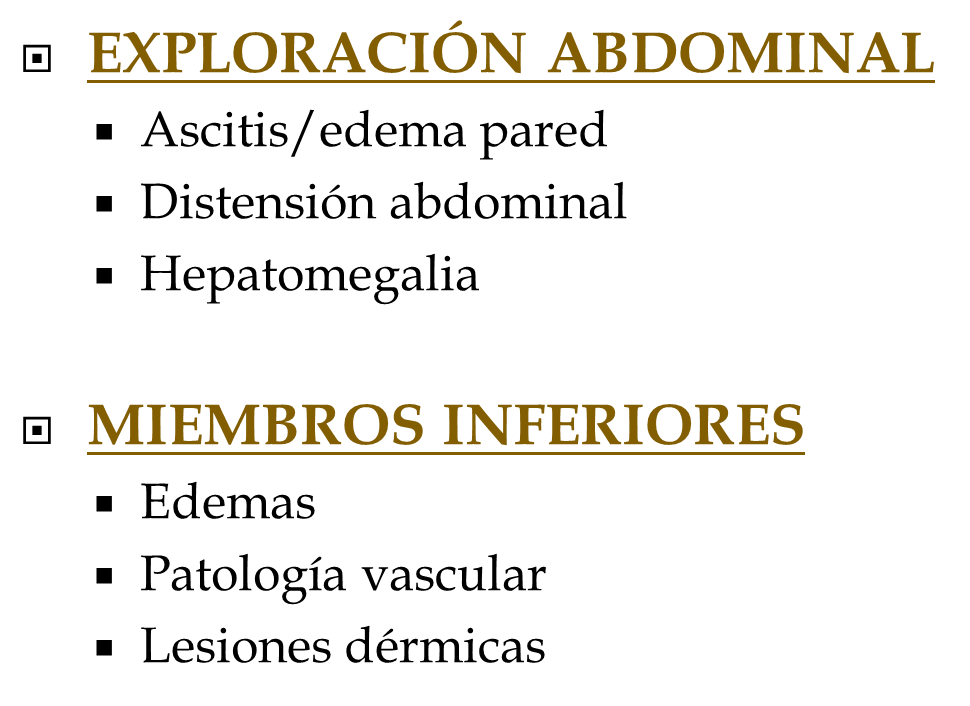 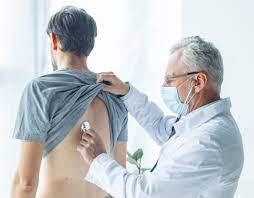 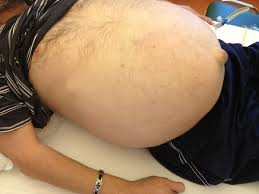 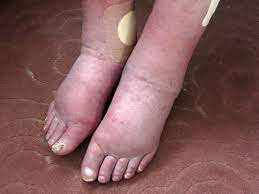 Signos de alarma en el paciente con disnea
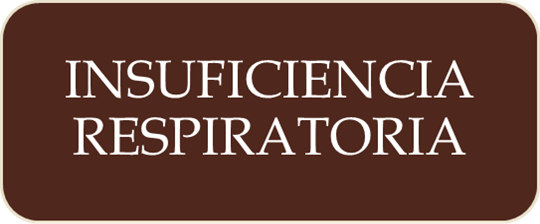 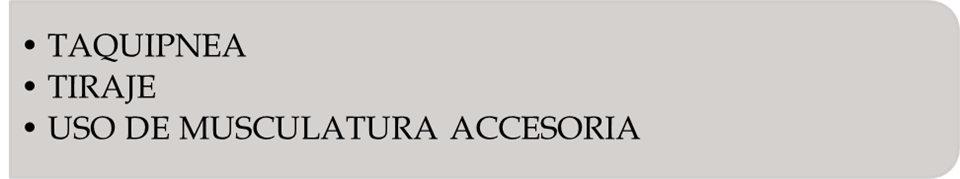 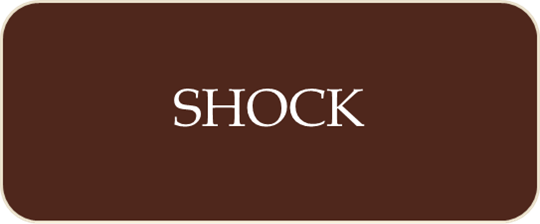 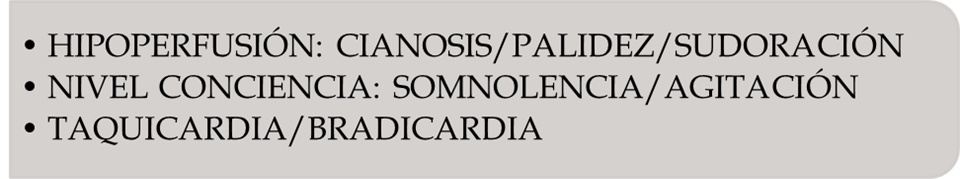 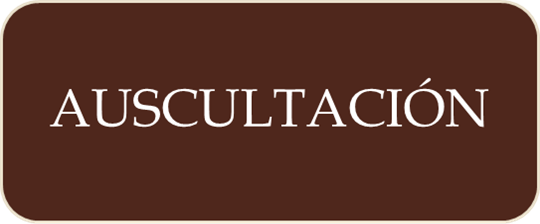 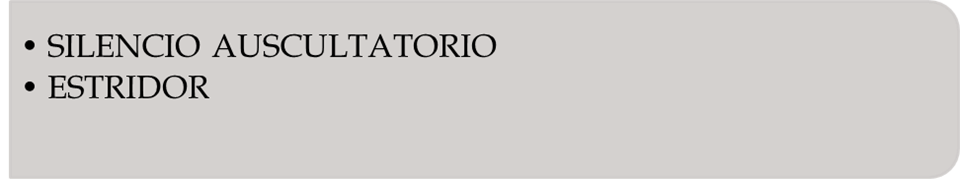 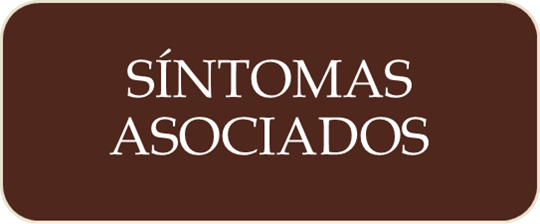 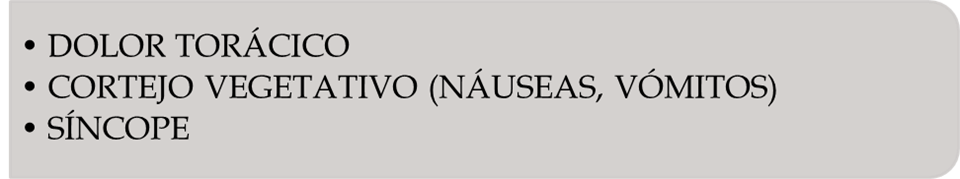 ¿qué pruebas complementarias pediríais en un paciente respiratorio?
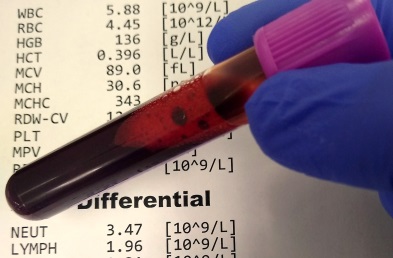 Anemia, poliglobulia (fumadores, Insuficiencia respiratoria Crónica, Apnea del sueño).
Leucocitosis/leucopenia: infecciones, sepsis.
Hemograma
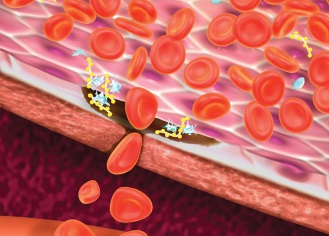 D-dímero:  valor predictivo negativo (descartar TEP con probabilidad clínica baja-intermedia).
Coagulación
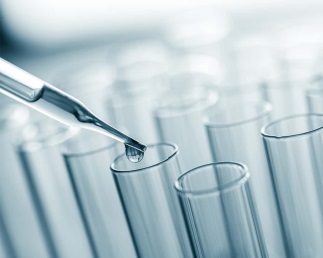 Perfil general, renal, hepático +/- troponinas +/-NT-ProBNP.
Bioquímica
¿qué pruebas complementarias  pediríais en un paciente respiratorio?
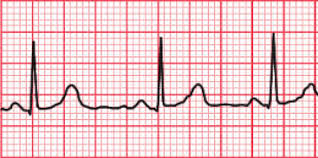 Detección taquicardias, SCA, pericarditis, TEP (poco frecuente), sobrecarga cavidades (I. cardíaca).
Electrocardiograma
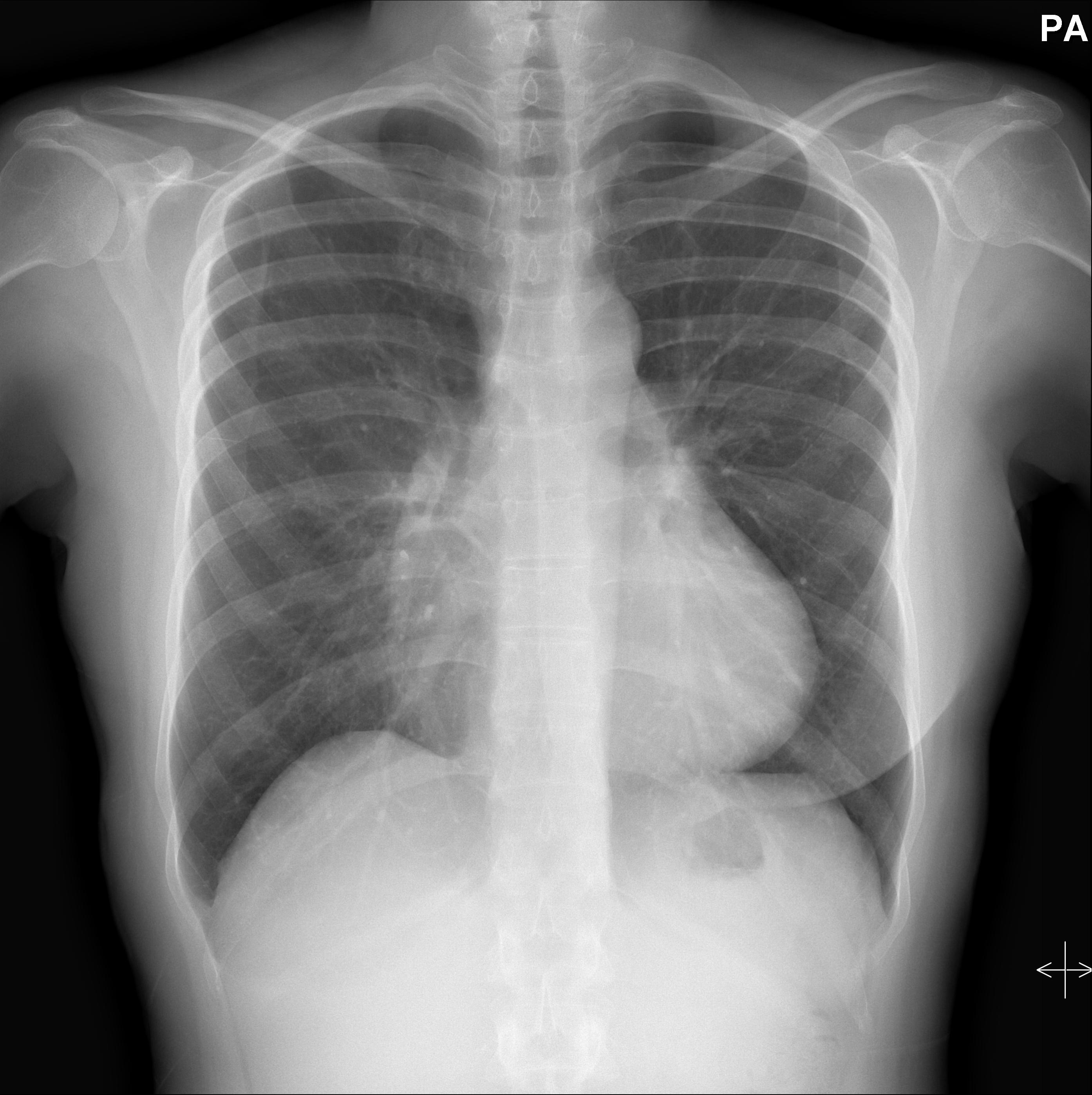 IMPRESCINDIBLE:  orientar diagnóstico, control evolutivo, descartar complicaciones, etc
Rx de tórax
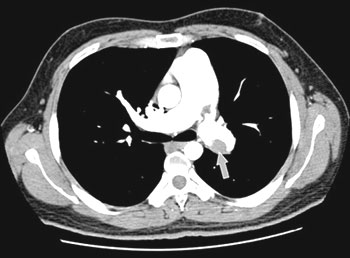 Confirmar/descartar TEP (alta probabilidad clínica o intermedia/baja con D-dímero positivo).
AngioTC de tórax
¿cuál echáis de menos?
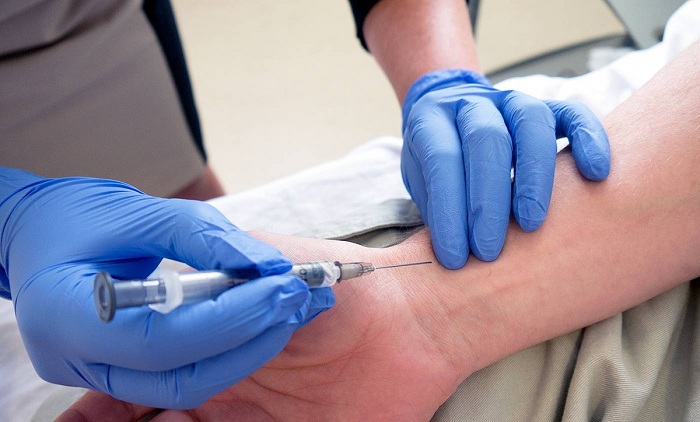 Gasometría arterial: aspectos prácticos
SIEMPRE QUE SEA POSIBLE OBTENER EN CONDICIONES BASALES DEL PACIENTE
Parámetros de normalidad:
pH 7,35-7,45.

paO2≥ 80 mmHg (disminuye con la edad).

paCO2 35-45 mmHg (no varía con la edad).

HCO3- 21-28 mEq/L.

Carboxihemoglobina: 1-5. 

SatO2 ≥ 94% (disminuye con la edad).
Correspondencia gasometría arterial-pulsioximetría
Anemia grave
Temblor
Fibrilación auricular
Mala perfusión periférica
Luz ambiental intensa
Esmalte de uñas
Hipoxemia muy grave (<80%)
LA PULSIOXIMETRÍA ES POCO FIABLE EN LAS SIGUIENTES SITUACIONES:
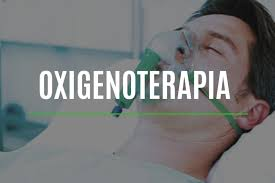 Principios básicos de oxigenoterapia
Mascarilla con reservorio
Mascarilla efecto Venturi (Ventimask)
Gafas nasales
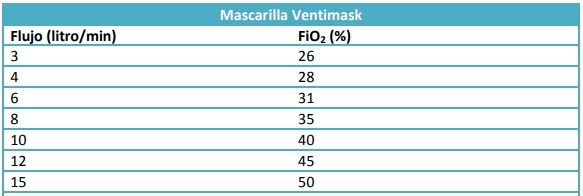 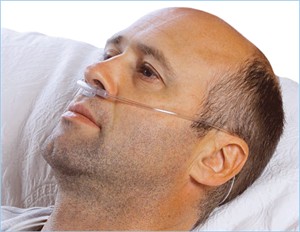 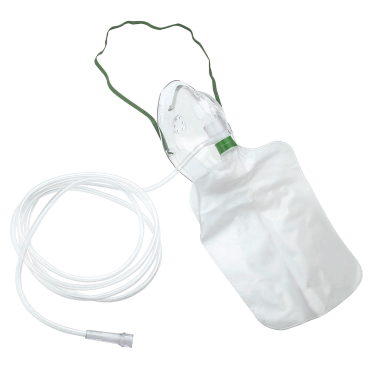 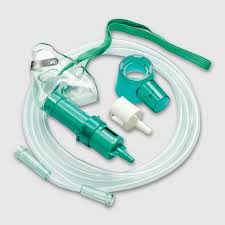 Flujo: 1-4 lpm. 
Comodidad. Permiten comer.
De elección en hipoxemia.
Flujo: 3-15 lpm.
FiO2: 24-50%.
Administración de FiO2 exacta.
De elección en insuficiencia respiratoria.
A >10 lpm FiO2 en torno 90%.
I.R. Grave que requiere FiO2>50%.
Oxigenoterapia EN pacientes COVID+
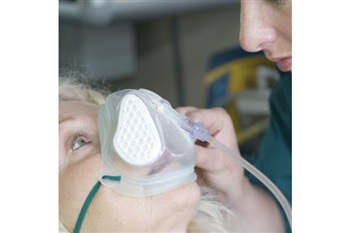 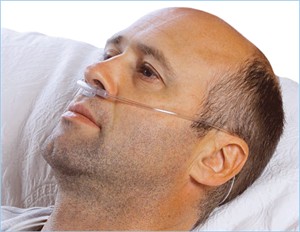 Gafas nasales con mascarilla quirúrgica
Mascarilla FiltaMax
Mujer de 43 años que acude a urgencias refiriendo sensación distérmica de tres días de evolución y tos con expectoración verdosa. En la consulta de triaje, al tomarle las constantes vitales, se objetiva una SatO2 del 92%. Se extrae una gasometría arterial que muestra:  pH 7,38, pO2 67, pCO2 34, HCO3- 25. ¿Cuál es el diagnóstico y la actitud más correcta a seguir?
1. Insuficiencia respiratoria hipoxémica con acidosis respiratoria. Iniciar VMNI.

2. Gasometría y valor de SatO2 normales. No es necesario administrar O2.

3. Hipoxemia. Administrar O2 en gafas nasales a 2 lpm y valorar respuesta. 

4. Insuficiencia respiratoria hipoxémica sin acidosis respiratoria. Mascarilla efecto Venturi (ventimask).
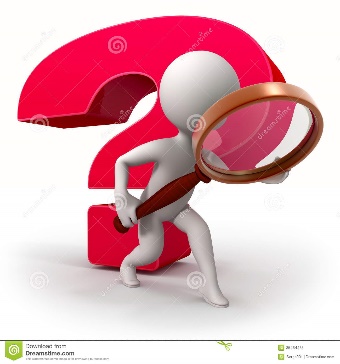 Mujer de 43 años que acude a urgencias refiriendo sensación distérmica de tres días de evolución y tos con expectoración verdosa. En la consulta de triaje, al tomarle las constantes vitales, se objetiva una SatO2 del 92%. Se extrae una gasometría arterial que muestra:  pH 7,38, pO2 67, pCO2 34, HCO3- 25. ¿Cuál es el diagnóstico y la actitud más correcta a seguir?
1. Insuficiencia respiratoria hipoxémica con acidosis respiratoria. Iniciar VMNI.

2. Gasometría y valor de SatO2 normales. No es necesario administrar O2.

3. Hipoxemia. Administrar O2 en gafas nasales a 2 lpm y valorar respuesta. 

4. Insuficiencia respiratoria hipoxémica sin acidosis respiratoria. Mascarilla efecto Venturi (ventimask).
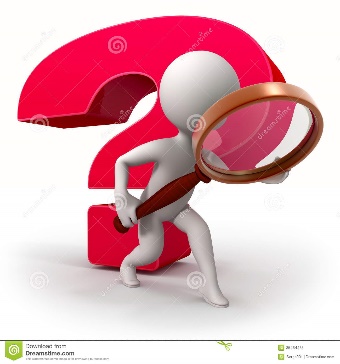 Mujer de 43 años que acude a urgencias refiriendo sensación distérmica de tres días de evolución y tos con expectoración verdosa. En la consulta de triaje, al tomarle las constantes vitales, se objetiva una SatO2 del 87%. Se extrae una gasometría arterial que muestra:  pH 7,38, pO2 53, pCO2 34, HCO3- 25. ¿Cuál es el diagnóstico y la actitud más correcta a seguir?
1. Insuficiencia respiratoria hipoxémica con acidosis respiratoria. Iniciar VMNI.

2. Gasometría y valor de SatO2 normales. No es necesario administrar O2.

3. Hipoxemia. Administrar O2 en gafas nasales a 2 lpm y valorar respuesta. 

4. Insuficiencia respiratoria hipoxémica sin acidosis respiratoria. Mascarilla efecto Venturi (ventimask).
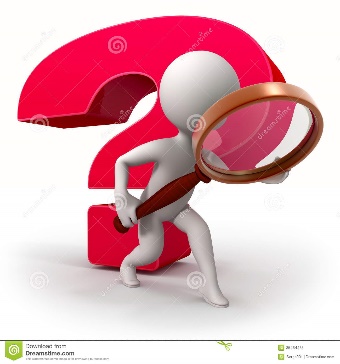 Mujer de 43 años que acude a urgencias refiriendo sensación distérmica de tres días de evolución y tos con expectoración verdosa. En la consulta de triaje, al tomarle las constantes vitales, se objetiva una SatO2 del 87%. Se extrae una gasometría arterial que muestra:  pH 7,38, pO2 53, pCO2 34, HCO3- 25. ¿Cuál es el diagnóstico y la actitud más correcta a seguir?
1. Insuficiencia respiratoria hipoxémica con acidosis respiratoria. Iniciar VMNI.

2. Gasometría y valor de SatO2 normales. No es necesario administrar O2.

3. Hipoxemia. Administrar O2 en gafas nasales a 2 lpm y valorar respuesta. 

4. Insuficiencia respiratoria hipoxémica sin acidosis respiratoria. Mascarilla efecto Venturi (ventimask).
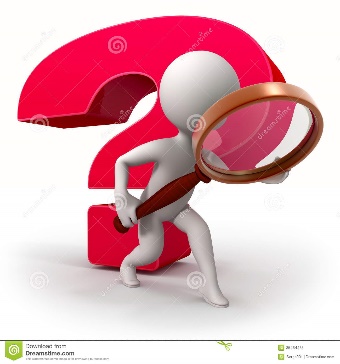 TRATAMIENTO DEL PACIENTE CON DISNEA EN URGENCIAS:
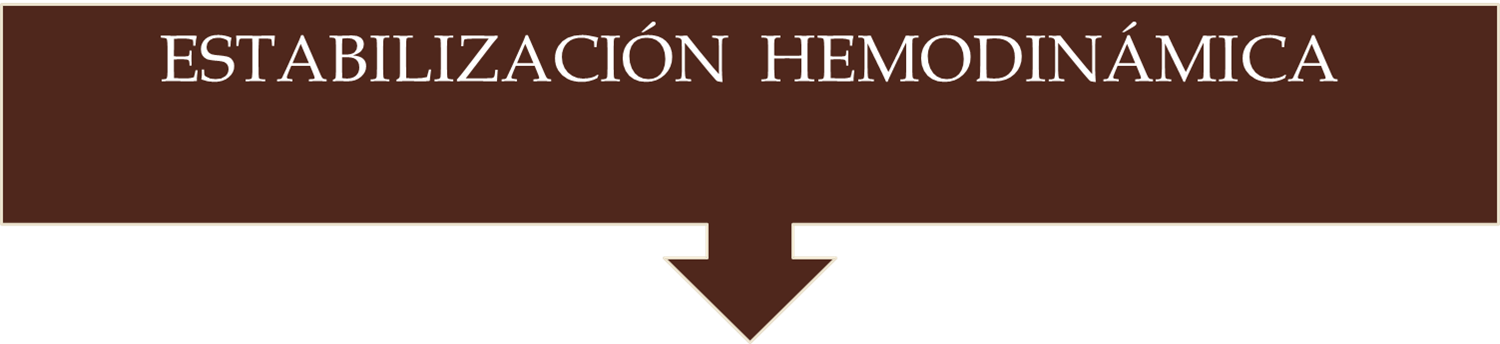 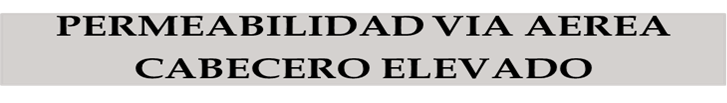 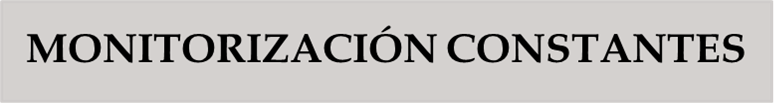 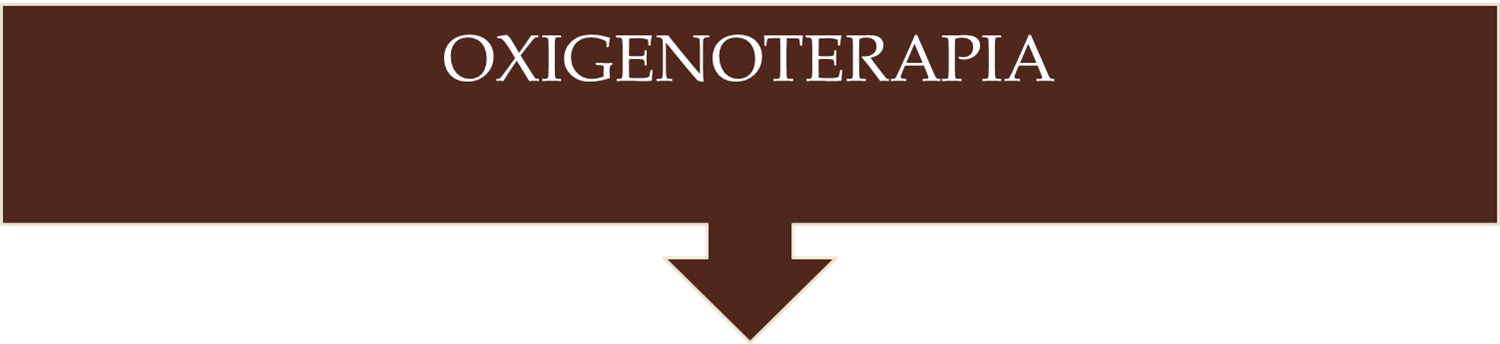 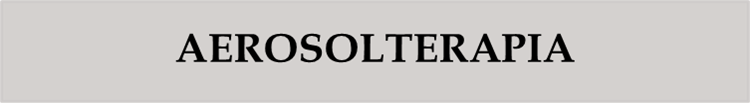 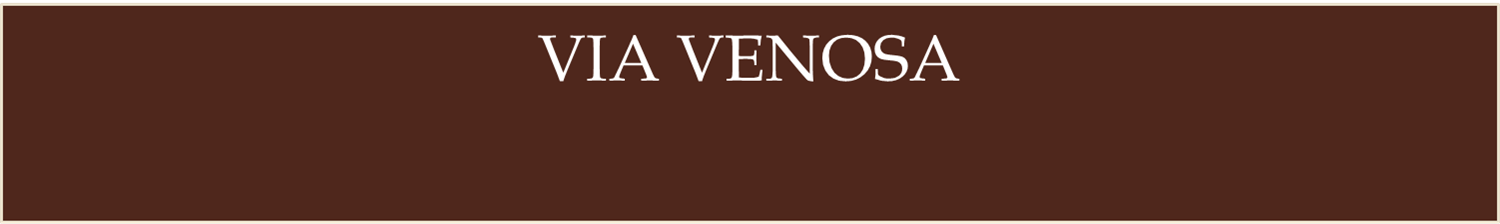 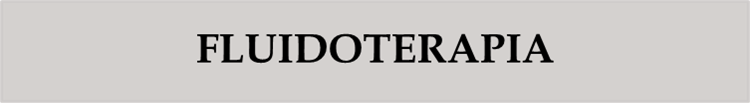 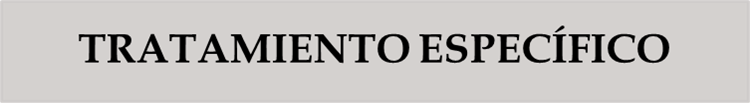 ¡SECOND PART!
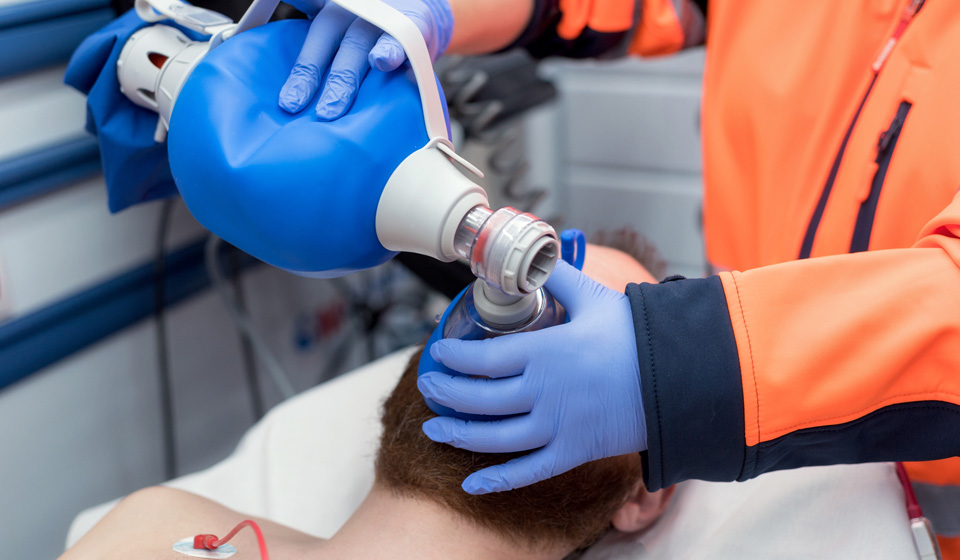 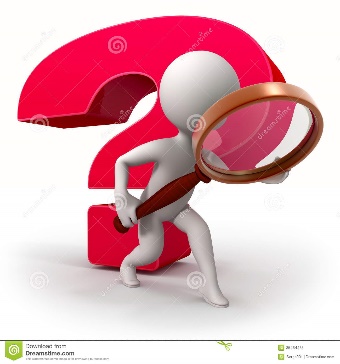 ¿Qué veis?
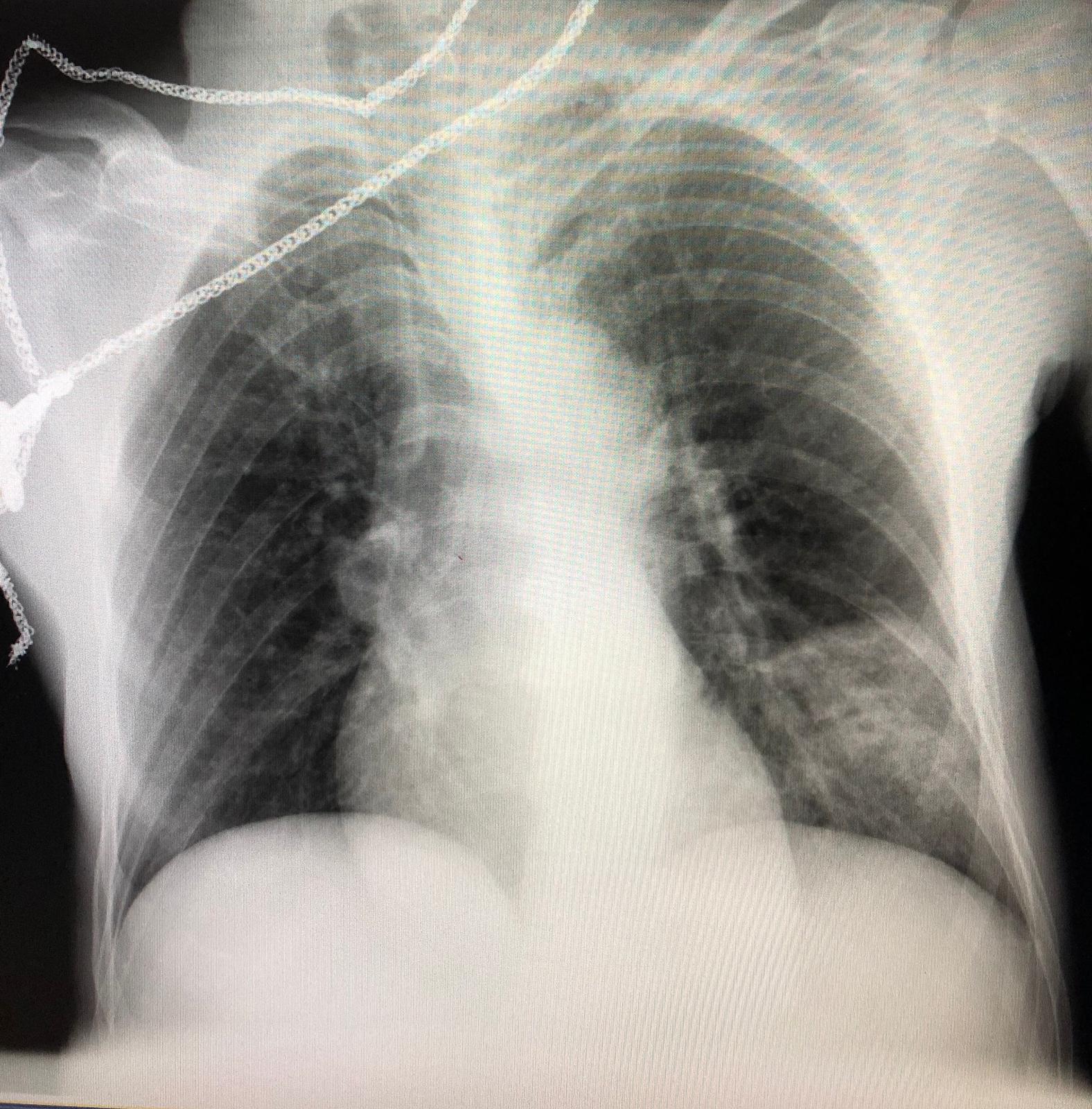 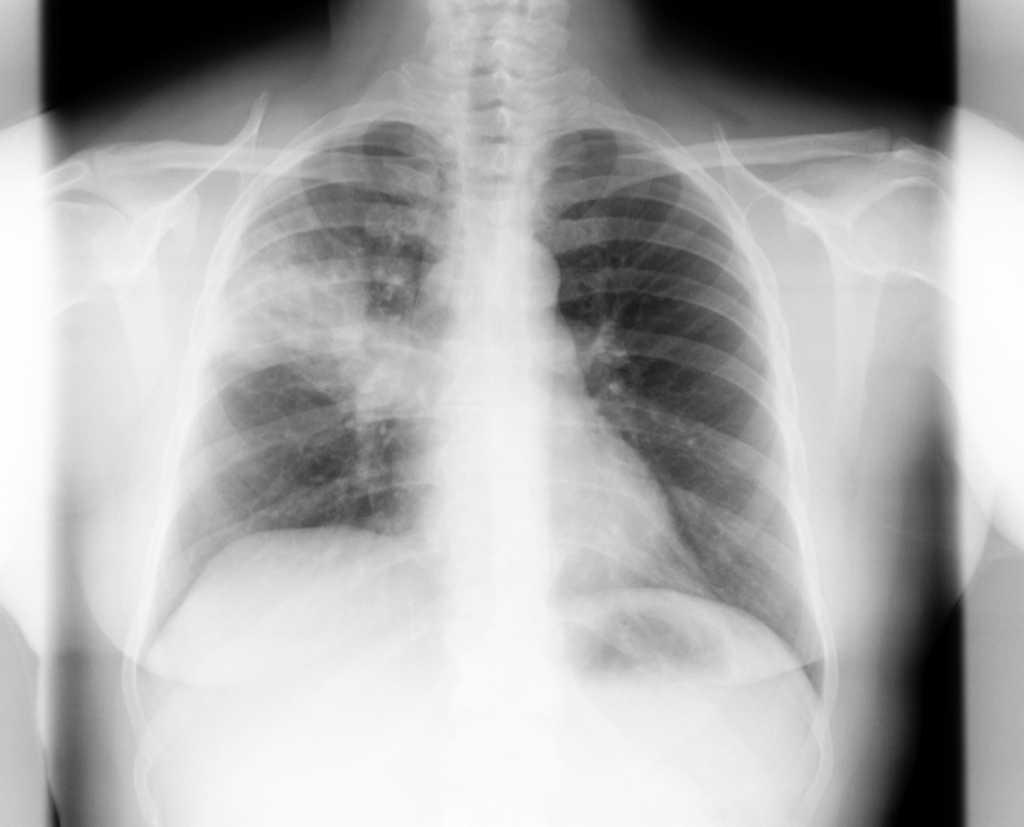 Neumonía
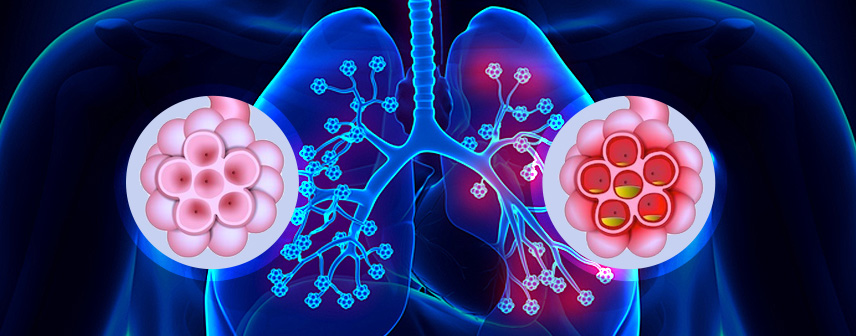 Concepto: Proceso infeccioso de la vía aérea distal y parénquima pulmonar que condiciona inflamación de éste.

Infección respiratoria más grave.

Principal causa de muerte por patología infecciosa.
TIPOS
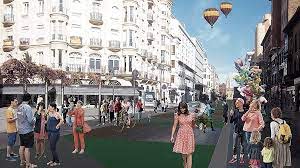 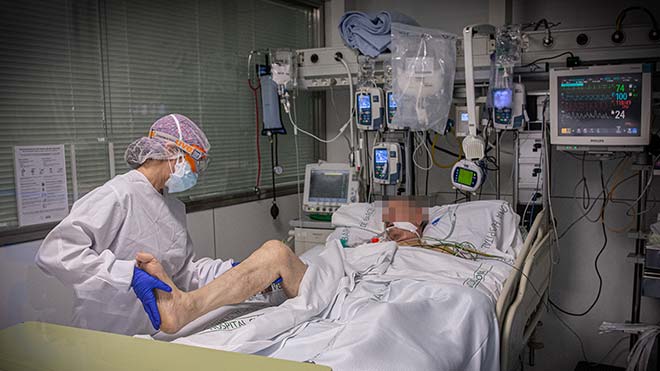 Adquirida en la comunidad (NAC)
Nosocomial
Neumonía adquirida en la comunidad (nac)
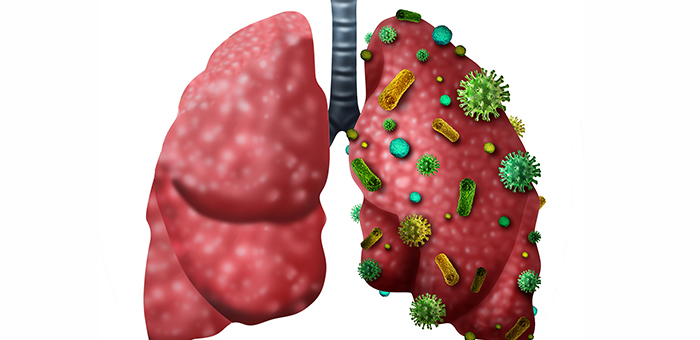 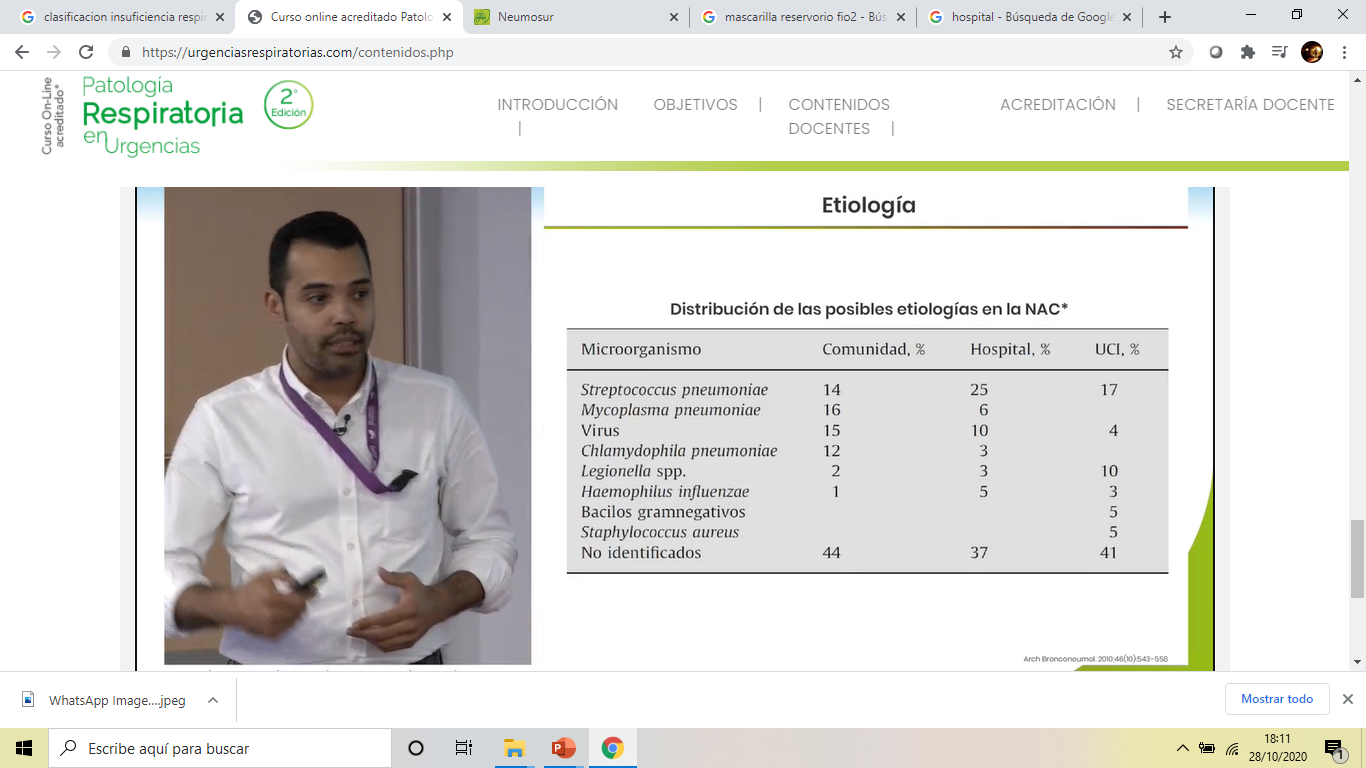 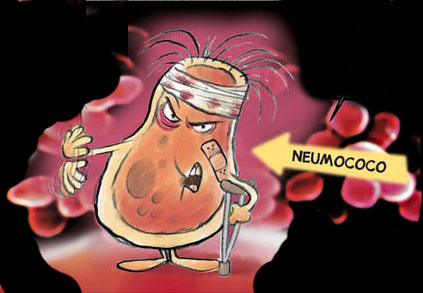 Sin embargo… en la mayor parte de casos tratamiento empírico.
Neumonía adquirida en la comunidad (nac)
ATENCIÓN A:
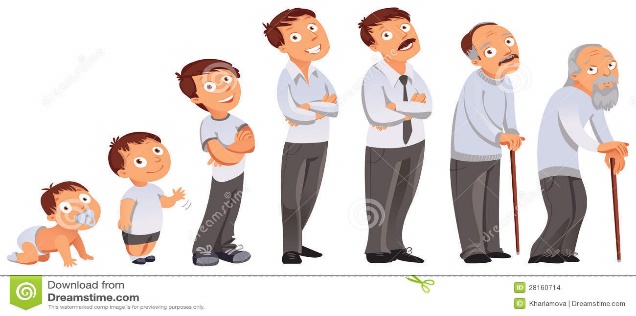 ANAMNESIS “ESPECÍFICA”:

Edad. Situación basal.
Tratamientos antibióticos recientes.
Enfermedades asociadas. 
Tratamiento habitual del paciente. 
Síntomas que presenta:	Fiebre, tos, expectoración, dolor pleurítico…
FACTORES DE RIESGO:

Edad avanzada (>65 años) o infancia (<5 años).
Consumo de tabaco: > 20 cigarros/día.
Malnutrición. Esplenectomía.
Enfermedades crónicas: EPOC, DM, neoplasias, hepatopatías, cardiopatías, enfermedad renal.
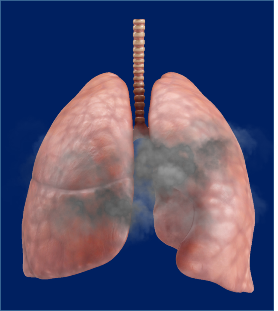 Neumonía adquirida en la comunidad (nac)
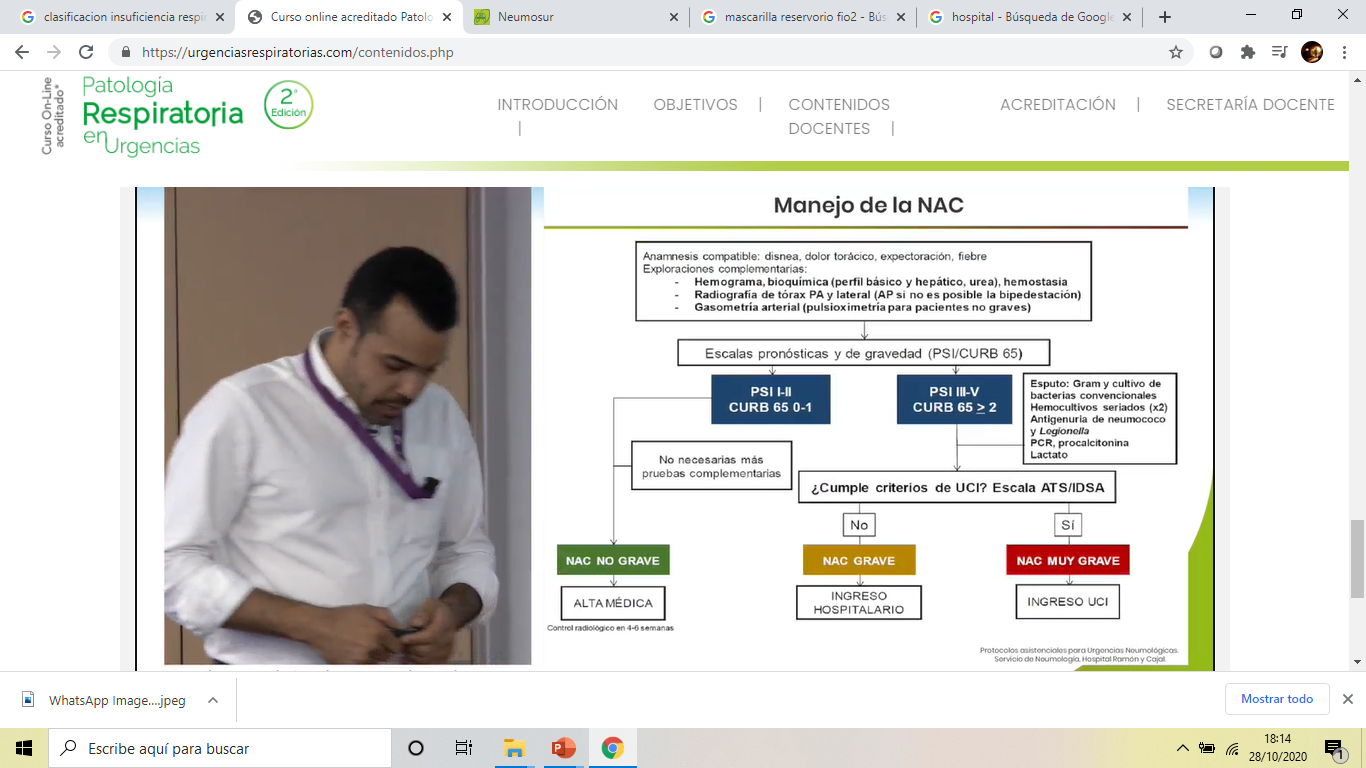 Añadir serología de atípicas
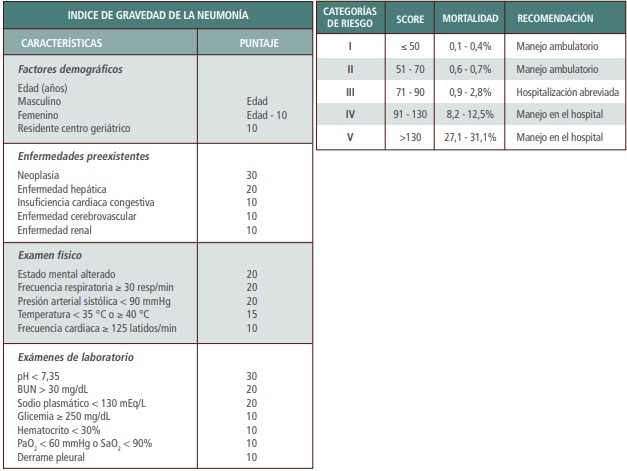 PNEUMONIA SVERITY INDEX (PSI) o FINE
20 VARIABLES:  Edad, sexo, comorbilidades, signos vitales, alteraciones analíticas y RX.
CLASE I-II  tto ambulatorio
CLASE III   observación
CLASE IV-V  ingreso hospitalario
ESCALA CURB-65
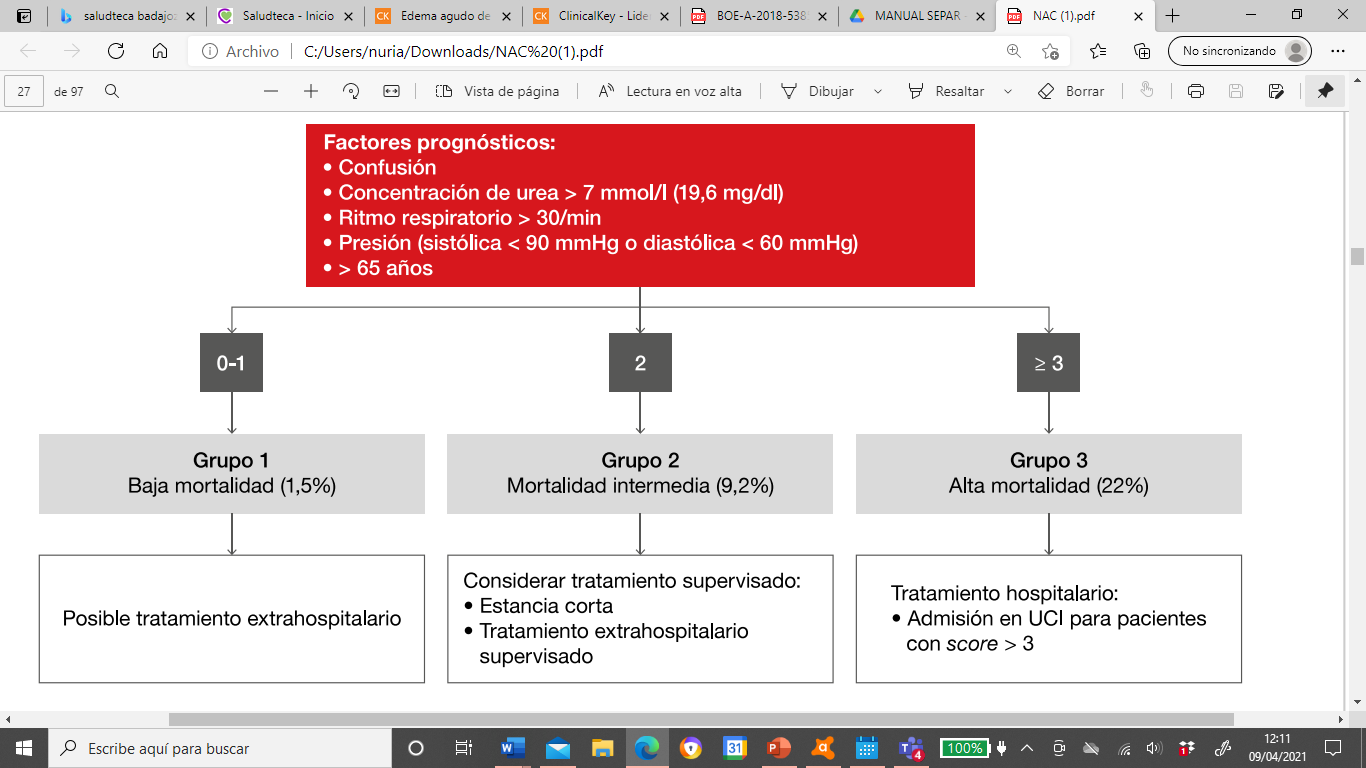 Neumonía adquirida en la comunidad (nac).
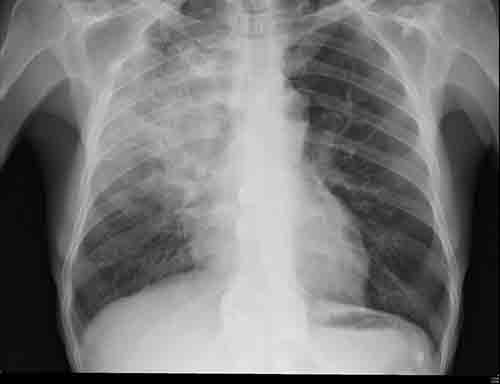 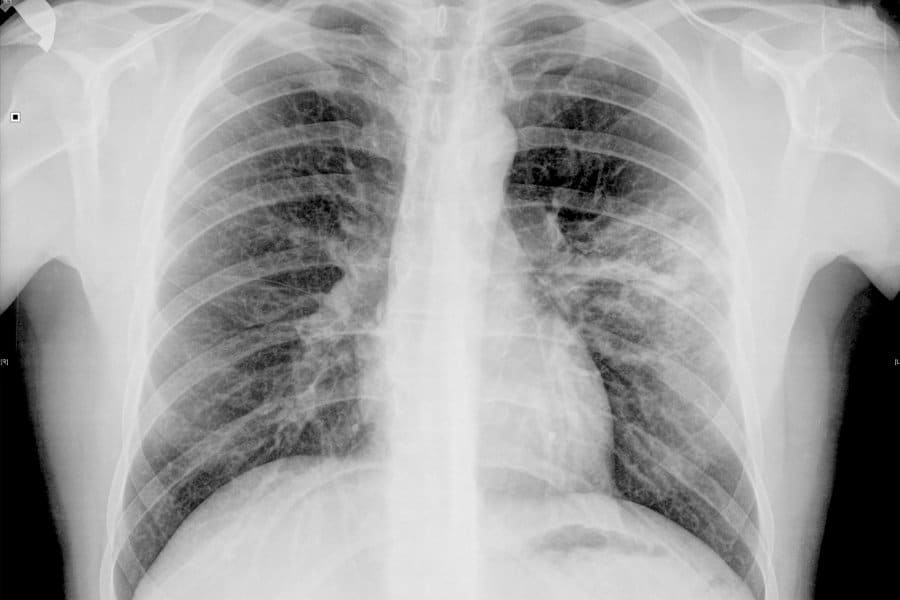 Mujer de 89 años, IABVD, con AP destacable de enfermedad renal crónica estadio IIIA que acude a urgencias refiriendo sensación distérmica de cinco días de evolución y tos con expectoración verdosa. Se encuentra vigil, orientada y colaboradora. En consulta de triaje: Tª 38,5ºC, SatO2 basal 92%, FC 105 lpm, FR 15 rpm, T.A. 140/80.  En analítica: pH 7,4, nitrógeno ureico 30 mg/dl, Na 140 mEq/L, Gluc 105 mg/dl, hto 39%, pAO2 70 mmHg.

En base a estos hallazgos y a la radiología adjunta ¿Cuál sería la actitud más correcta?
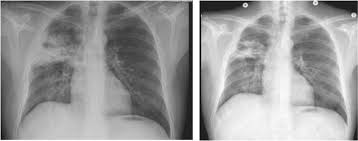 Vigilancia en sillones ambulatorios tras instaurar oxigenoterapia y antibioterapia.

Vigilancia durante 12 horas en observación y valorar alta hospitalaria si no empeora la radiología.

Valorar ingreso hospitalario en Neumología/M. Interna.

Contactar con UCI.
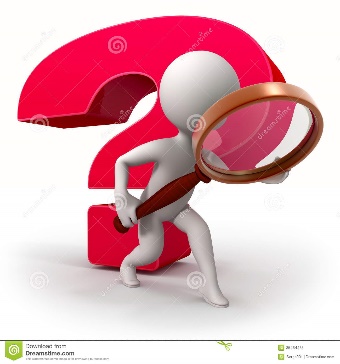 Mujer de 89 años, IABVD, con AP destacable de enfermedad renal crónica estadio IIIA que acude a urgencias refiriendo sensación distérmica de cinco días de evolución y tos con expectoración verdosa. Se encuentra vigil, orientada y colaboradora. En consulta de triaje: Tª 38,5ºC, SatO2 basal 92%, FC 105 lpm, FR 15 rpm, T.A. 140/80.  En analítica: pH 7,4, nitrógeno ureico 30 mg/dl, Na 140 mEq/L, Gluc 105 mg/dl, hto 39%, pAO2 70 mmHg.

En base a estos hallazgos y a la radiología adjunta ¿Cuál sería la actitud más correcta?
Vigilancia en sillones ambulatorios tras instaurar oxigenoterapia y antibioterapia.

Vigilancia durante 12 horas en observación y valorar alta hospitalaria si no empeora la radiología.

Valorar ingreso hospitalario en Neumología/M. Interna.

Contactar con UCI.
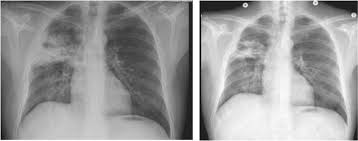 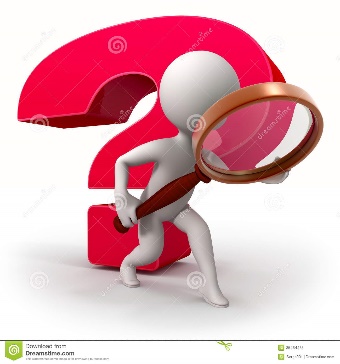 Hombre de 50 años sin AP de interés que es derivado a urgencias desde su centro de salud por sospecha de neumonía en contexto de fiebre de 38º de una semana de evolución.
A su llegada a urgencias se encuentra estable hemodinámicamente, sin embargo, presenta una frecuencia respiratoria >30 rpm con tiraje generalizado, respiración abdominal y tendencia a la agitación. Requiere además ventimask a 8 lpm y FiO2 40% para mantener SatO2 del 94%. 

En base a estos hallazgos y a la radiología adjunta ¿Cuál sería la actitud más correcta?
Vigilancia en sillones ambulatorios tras instaurar oxigenoterapia y antibioterapia.

Vigilancia durante 12 horas en observación y valorar alta hospitalaria si no empeora la radiología.

Valorar ingreso hospitalario en Neumología/M. Interna.

Contactar con UCI.
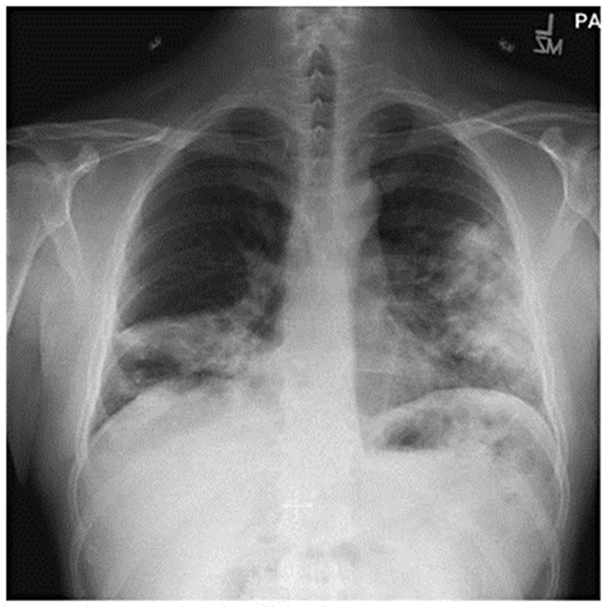 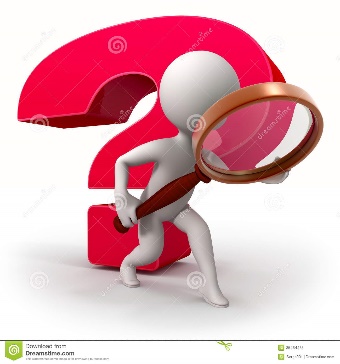 Hombre de 50 años sin AP de interés que es derivado a urgencias desde su centro de salud por sospecha de neumonía en contexto de fiebre de 38º de una semana de evolución.
A su llegada a urgencias se encuentra estable hemodinámicamente, sin embargo, presenta una frecuencia respiratoria >30 rpm con tiraje generalizado, respiración abdominal y tendencia a la agitación. Requiere además ventimask a 8 lpm y FiO2 40% para mantener SatO2 del 94%. 

En base a estos hallazgos y a la radiología adjunta ¿Cuál sería la actitud más correcta?
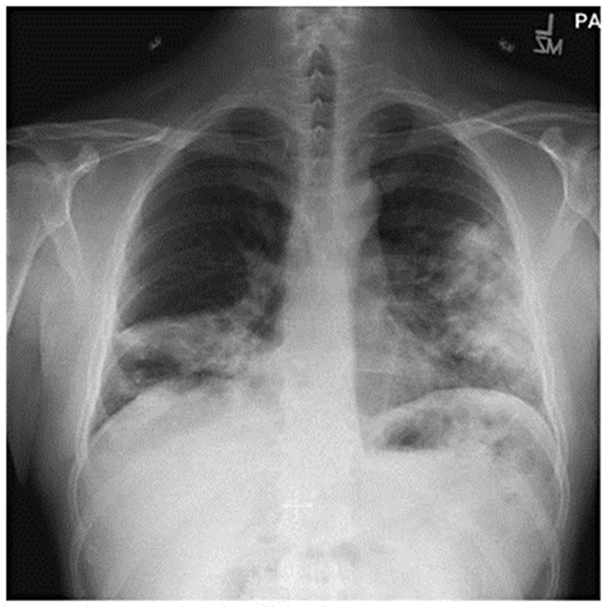 Vigilancia en sillones ambulatorios tras instaurar oxigenoterapia y antibioterapia.

Vigilancia durante 12 horas en observación y valorar alta hospitalaria si no empeora la radiología.

Valorar ingreso hospitalario en Neumología/M. Interna.

Contactar con UCI.
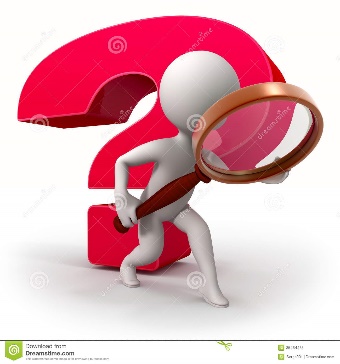 Neumonía adquirida en la comunidad (nac).
-Acidosis respiratoria severa.

-Glasgow 
≤ 8 puntos
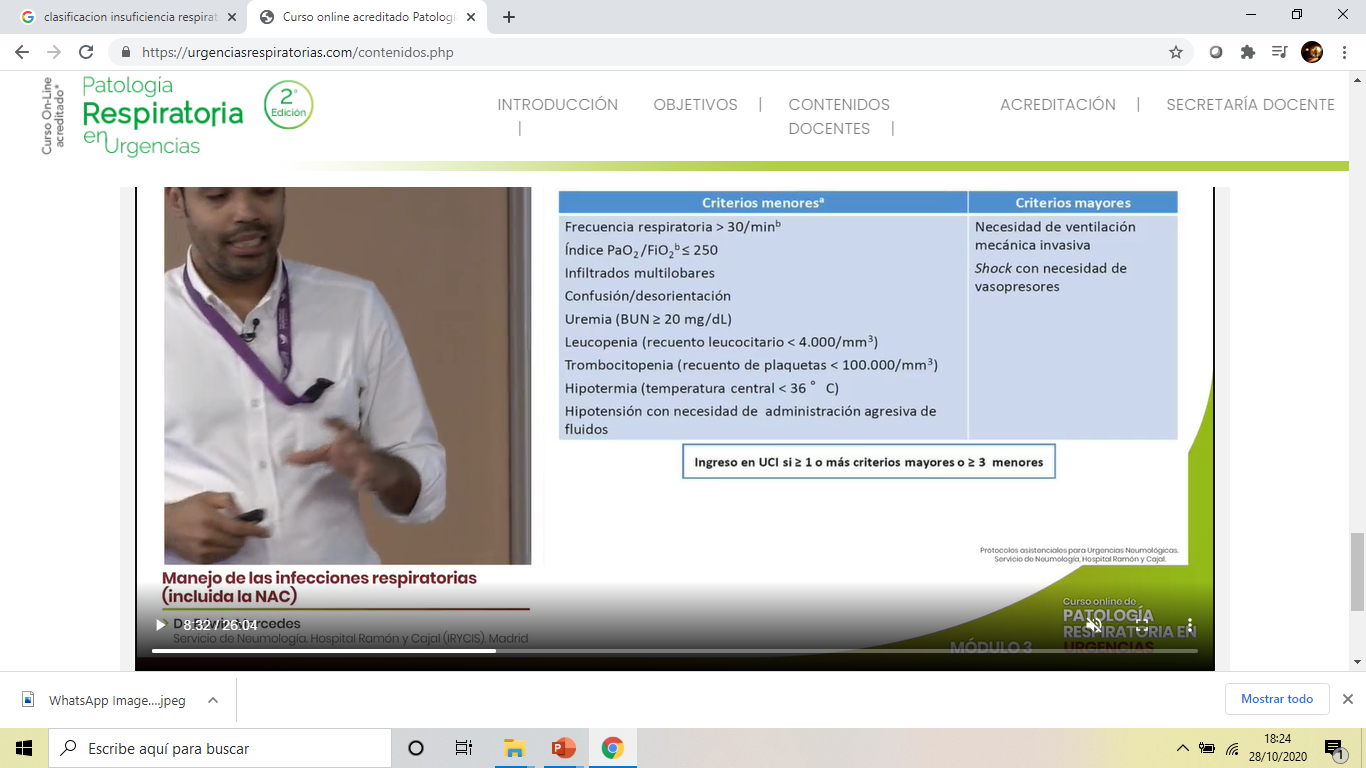 3
1
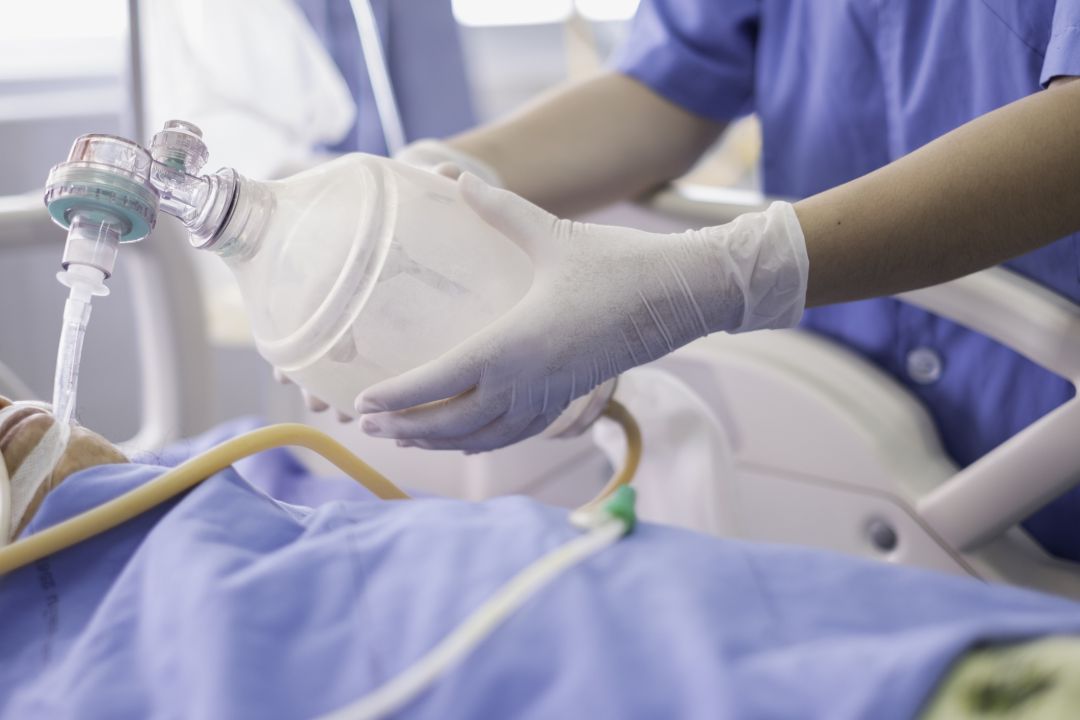 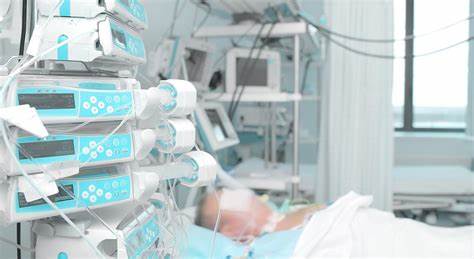 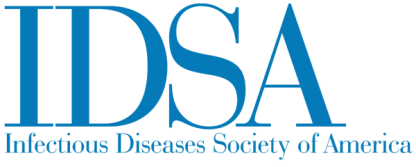 Mujer de 19 años que acude a consulta de urgencias por síndrome febril de 4 días de evolución. Tras un estudio completo es diagnosticada de neumonía adquirida en la comunidad de lóbulo inferior derecho, FINE= 1, CURB-65=0. 

¿Cuál es el tratamiento más indicado?
Amoxicilina-clavulánico 1g v.o. /8 horas en monoterapia durante 7 días.

Cefditoreno 400 mg v.o./12 horas en monoterapia durante 10 días. 

Amoxicilina-clavulánico 1g v.o./8 horas 7 días asociado a azitromicina 500 mg v.o./24 horas 3-5 días.

Azitromicina 500 mg v.o./24 horas en monoterapia durante 14 días.
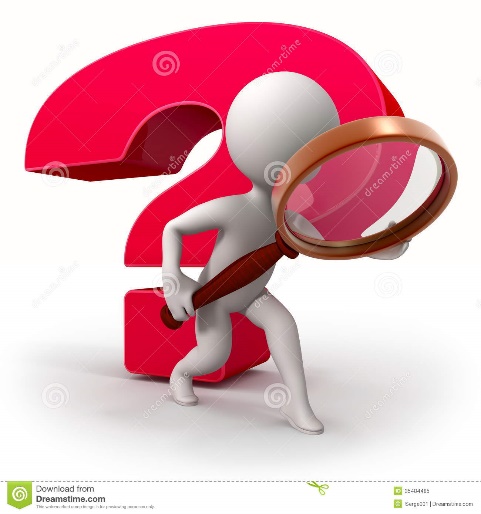 Mujer de 19 años que acude a consulta de urgencias por síndrome febril de 4 días de evolución. Tras un estudio completo es diagnosticada de neumonía adquirida en la comunidad de lóbulo inferior derecho, FINE= I, CURB-65=0. 

¿Cuál es el tratamiento más indicado?
Amoxicilina-clavulánico 1g v.o. /8 horas en monoterapia durante 7 días.

Cefditoreno 400 mg v.o./12 horas en monoterapia durante 10 días. 

Amoxicilina-clavulánico 1g v.o./8 horas 7 días asociado a azitromicina 500 mg v.o./24 horas 3-5 días.

Azitromicina 500 mg v.o./24 horas en monoterapia durante 14 días.
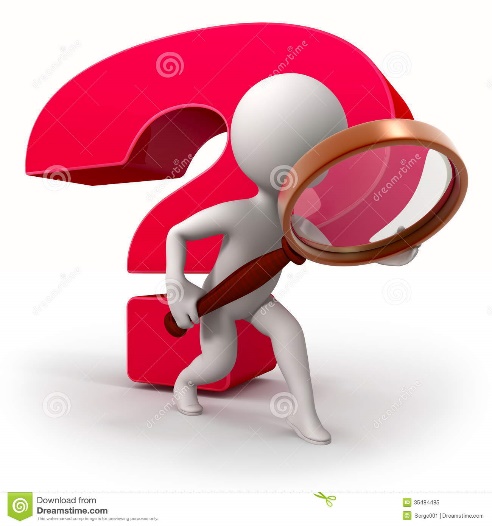 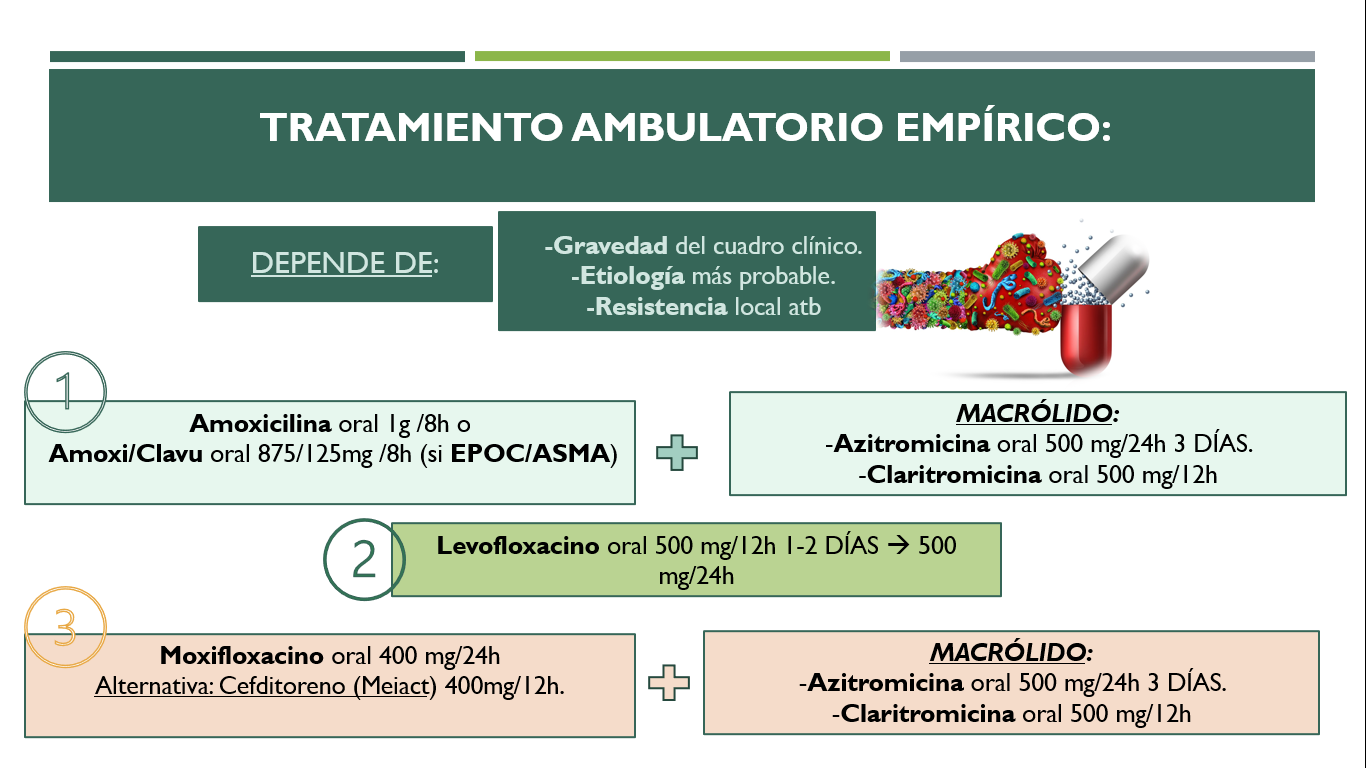 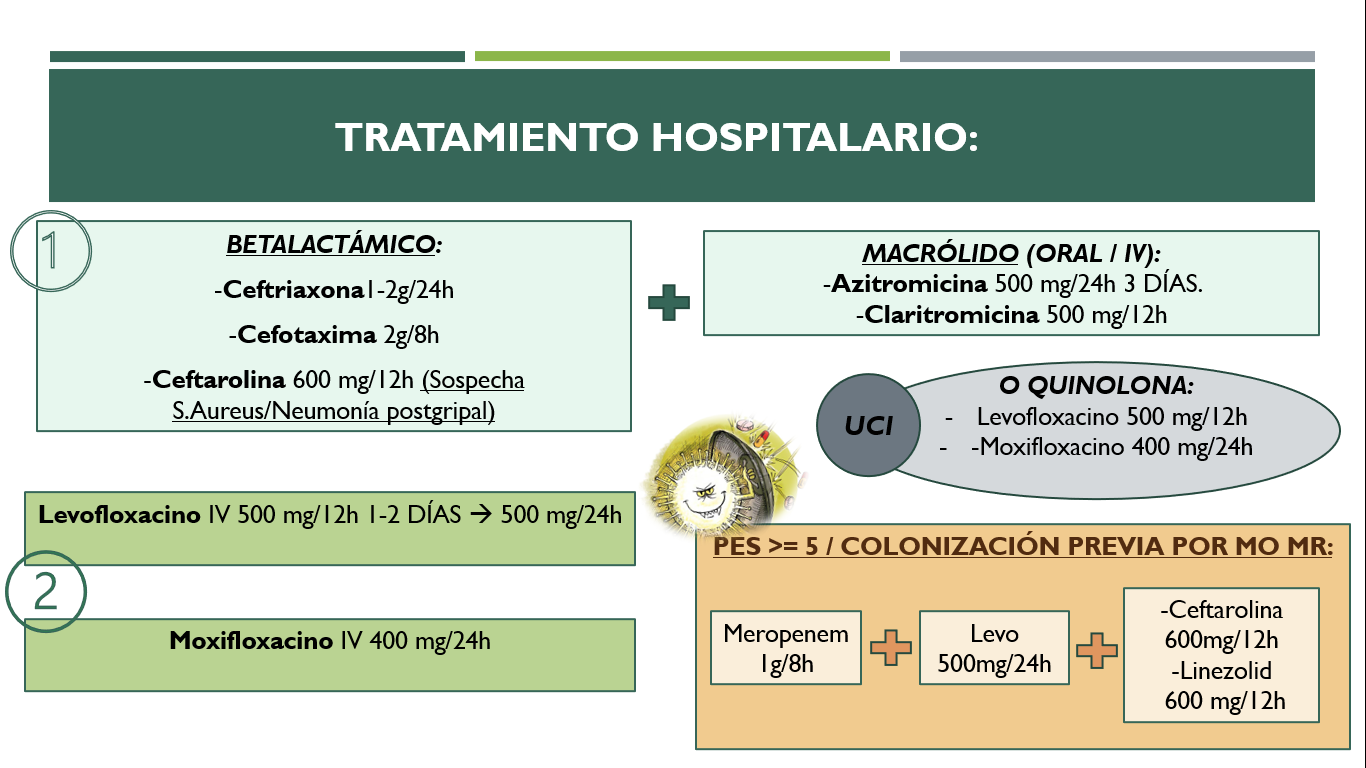 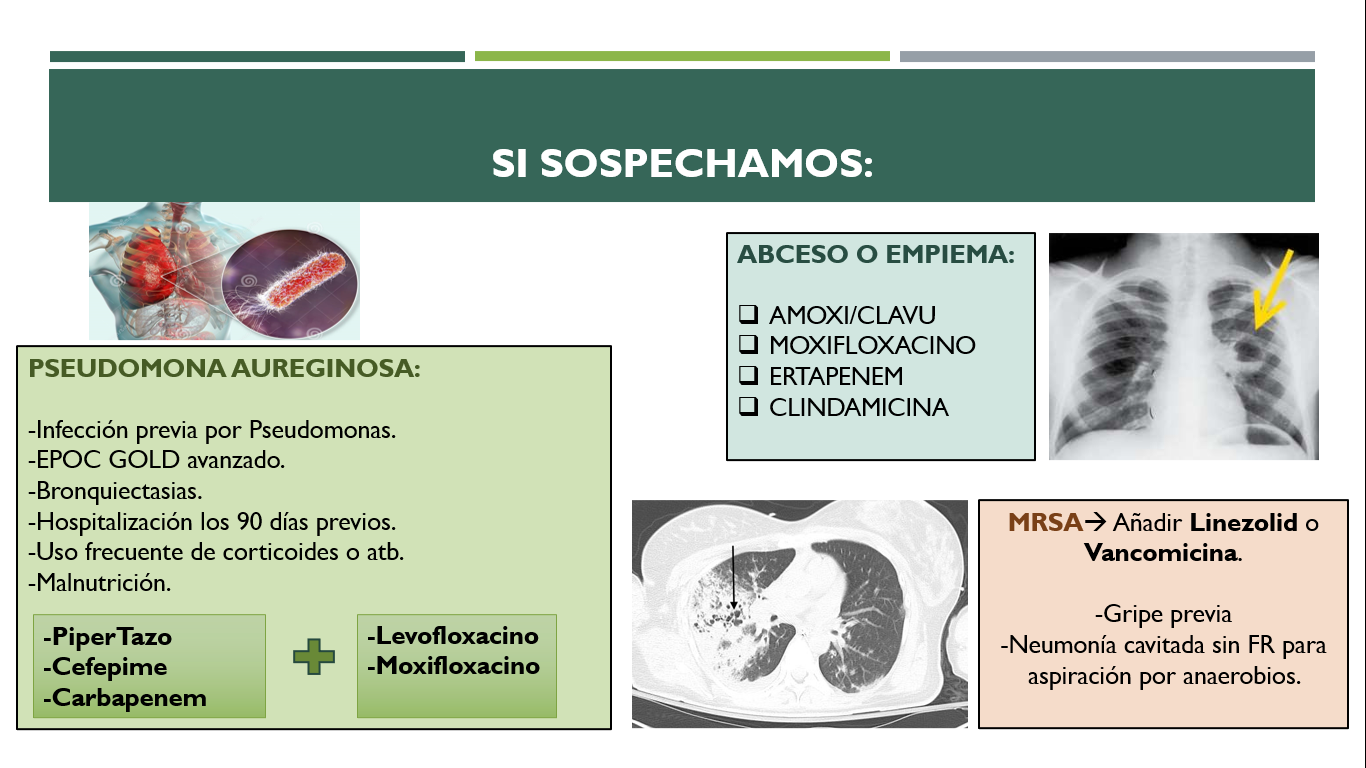 Neumonía nosocomial.
AQUELLA QUE SE DESARROLLA A PARTIR DE LAS PRIMERAS 48 HORAS DE ESTANCIA HOSPITALARIA HASTA LOS PRIMEROS 7 DÍAS TRAS EL ALTA.
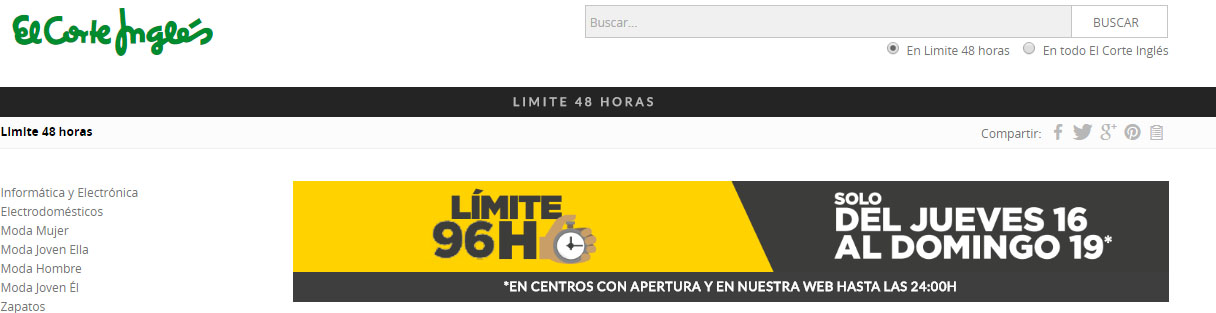 Desde el 1er día de la 1ª hospitalización
NN DE INICIO PRECOZ
NN DE INICIO
TARDÍO
Neumonía nosocomial.
Segunda causa de infección hospitalaria.

Primera causa de muerte nosocomial de origen infeccioso.

Los gérmenes que la originan son más agresivos que en las NAC.

Se adquieren por tres mecanismos:	
Aspiración de contenido orofaríngeo.
Inhalación de aerosoles.
Diseminación a partir de otro foco séptico.
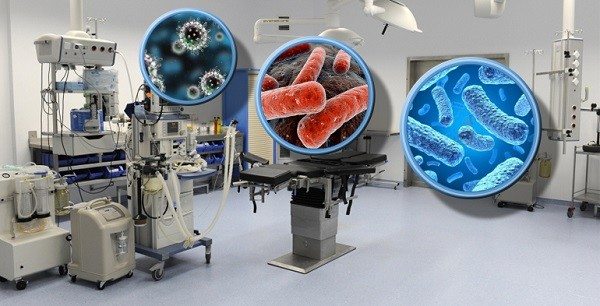 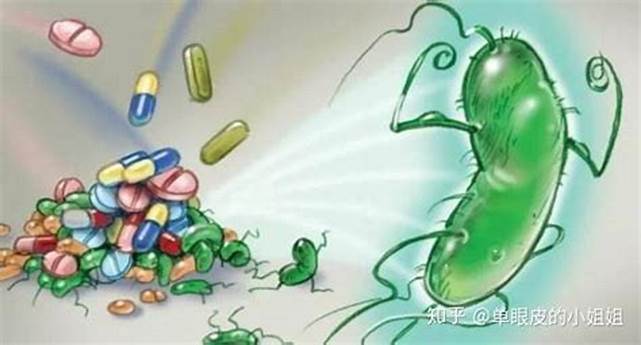 EL TRATAMIENTO ANTIBIÓTICO EMPÍRICO SE GUIARÁ POR EL PERFIL TEMPORAL Y LA PRESENCIA DE FACTORES DE RIESGO PARA GÉRMENES MULTIRRESISTENTES.
Neumonía nosocomial.
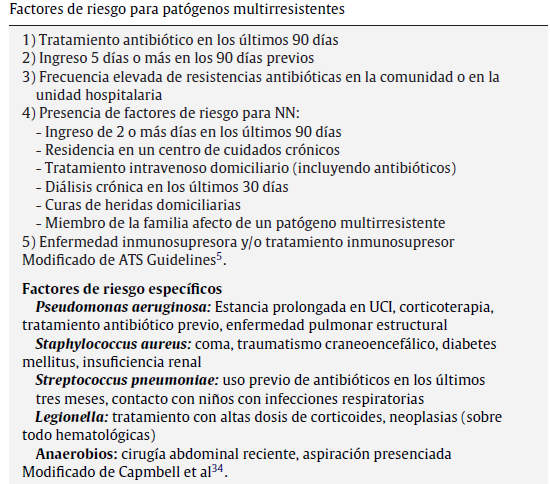 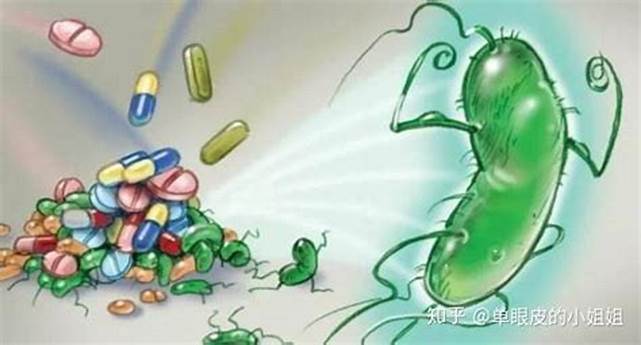 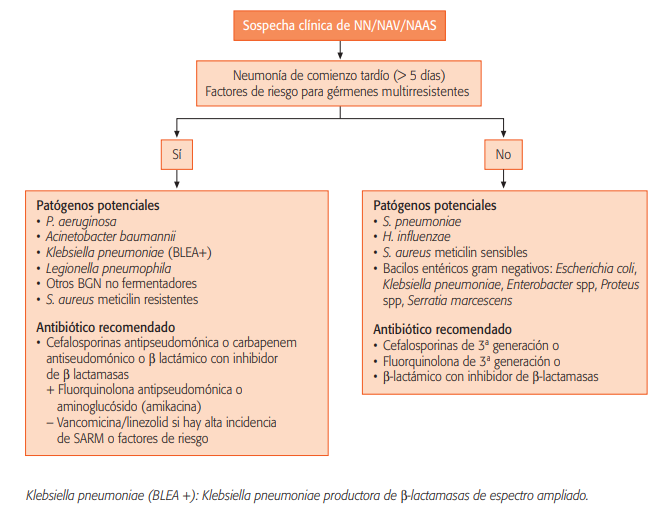 J. Blanquer et al / Arch Bronconeumol. 2011;47(10):510–520
Exacerbación de epoc (AEPOC).
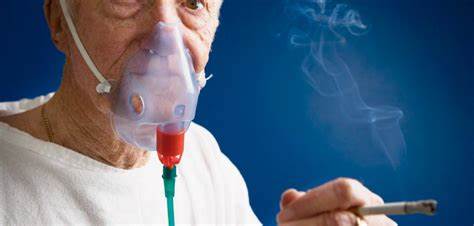 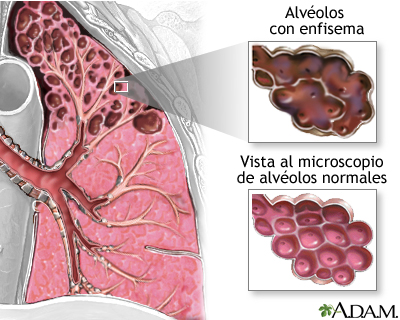 Cambio agudo en la situación clínica basal del paciente que cursa con aumento de la disnea, volumen de expectoración, purulencia de esputo o cualquier combinación de estos tres síntomas (criterios de Anthonisen), y que precisa un cambio terapéutico.
Exacerbación de epoc.
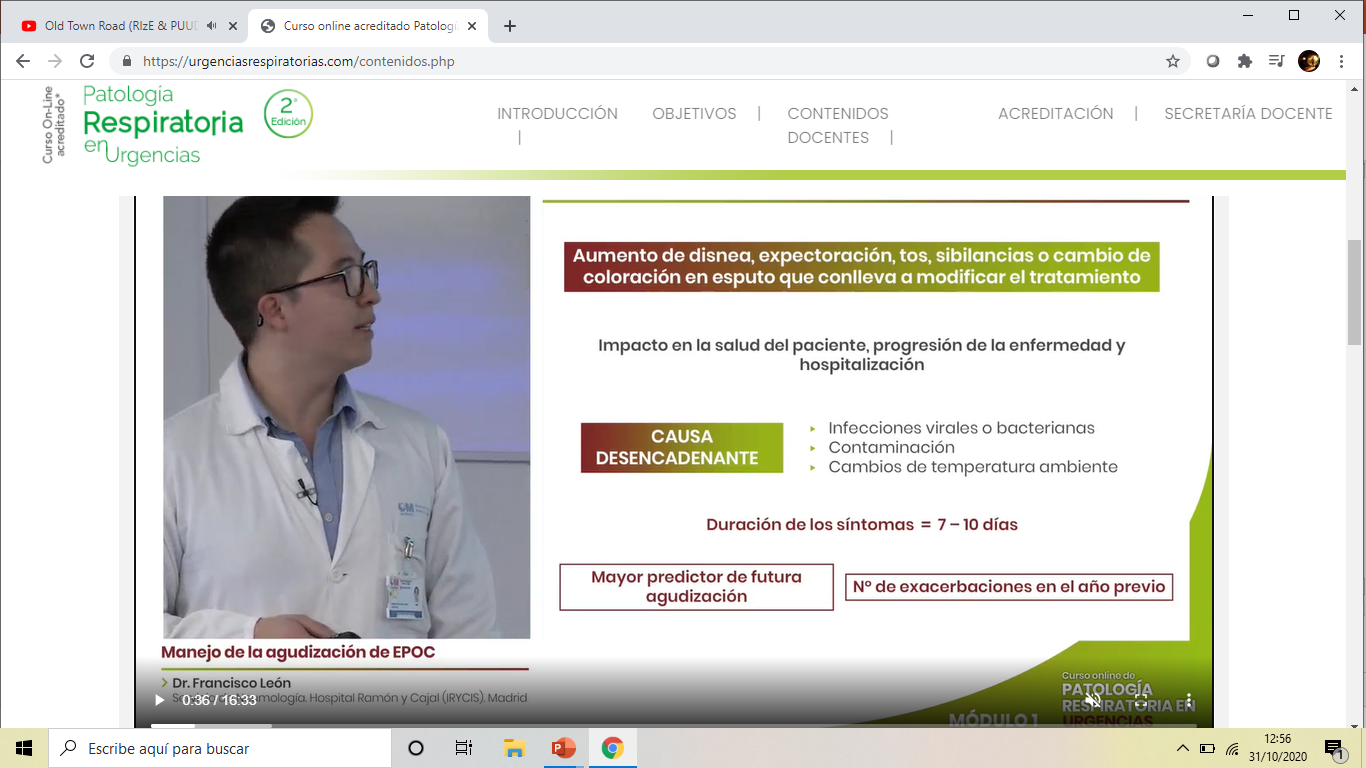 Exacerbación de epoc.
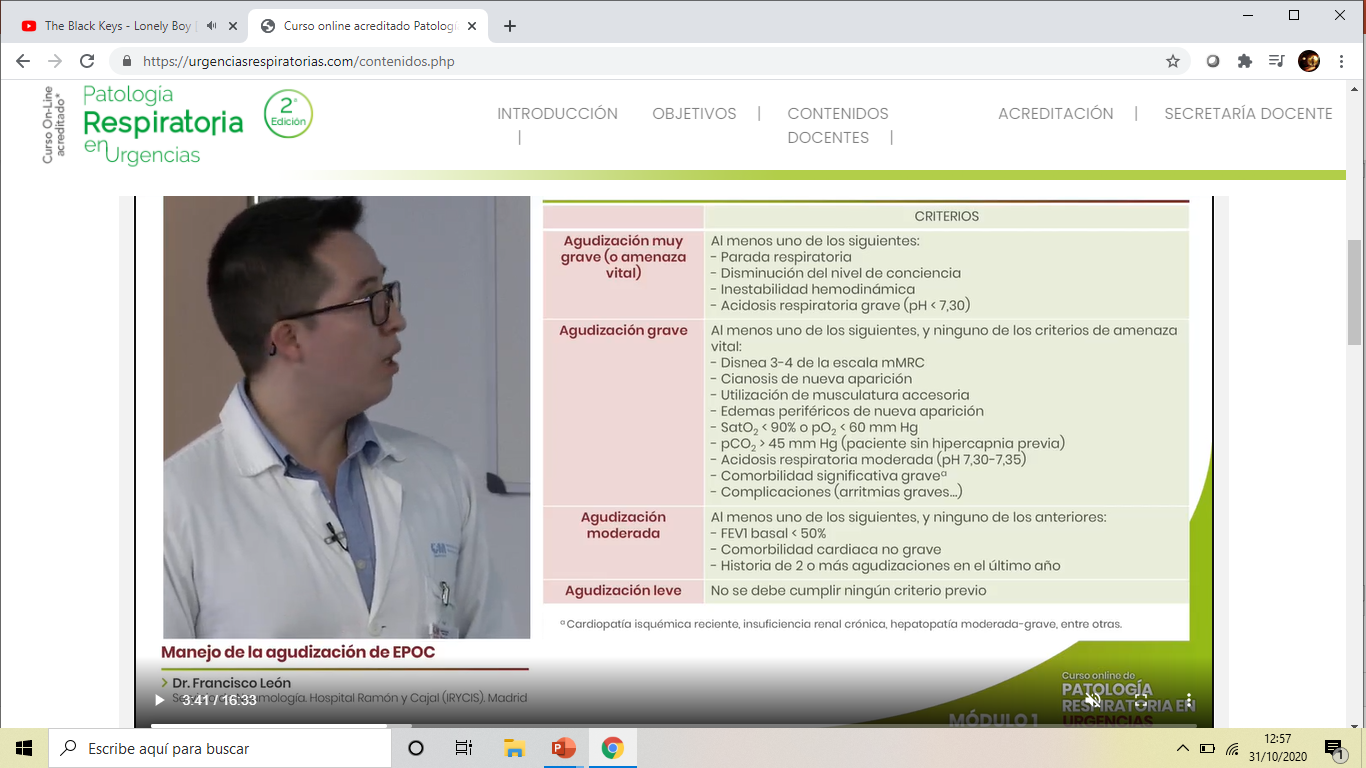 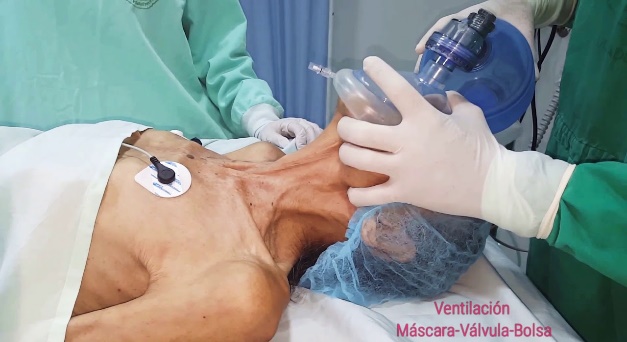 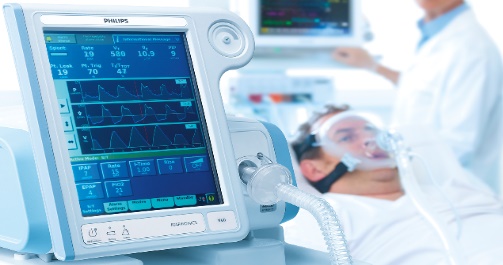 Exacerbación de epoc.
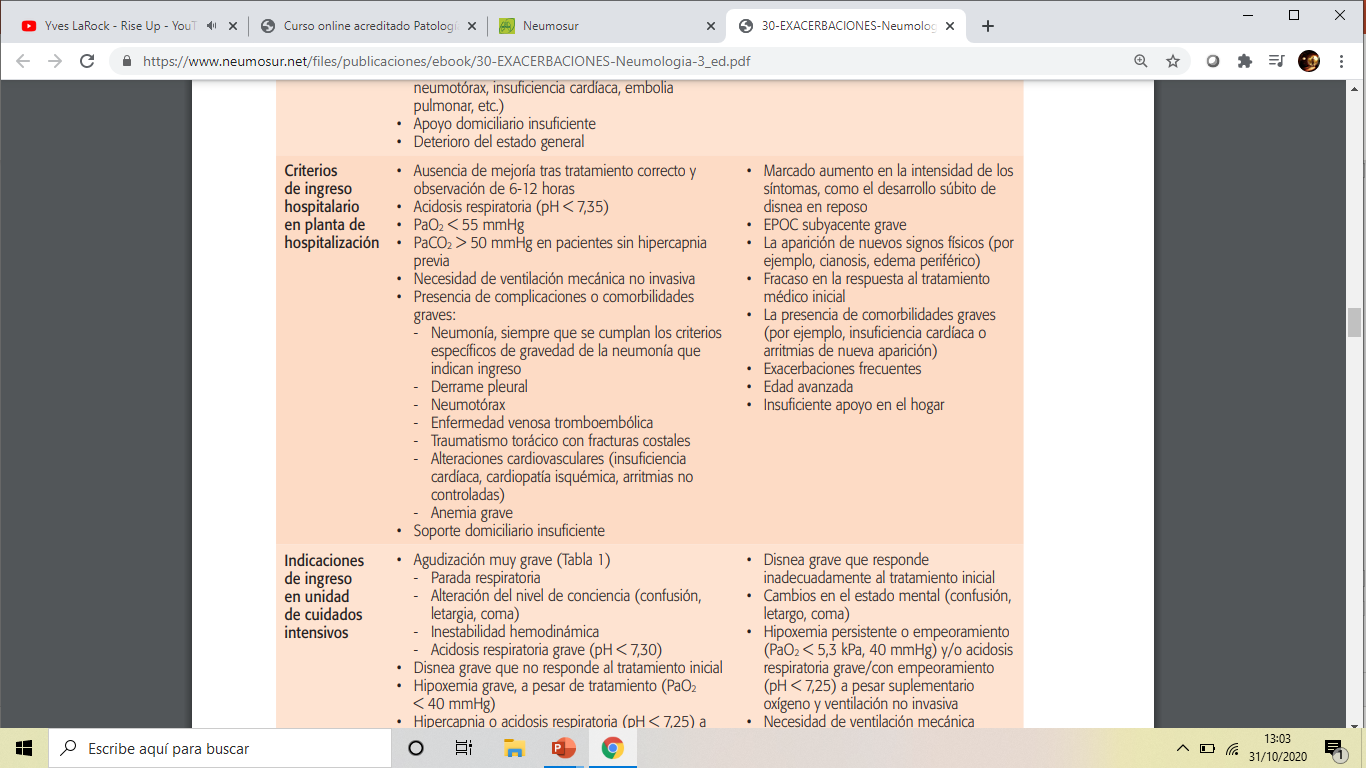 INSUFICIENCIA RESPIRATORIA GLOBAL CON ACIDOSIS RESPIRATORIA.
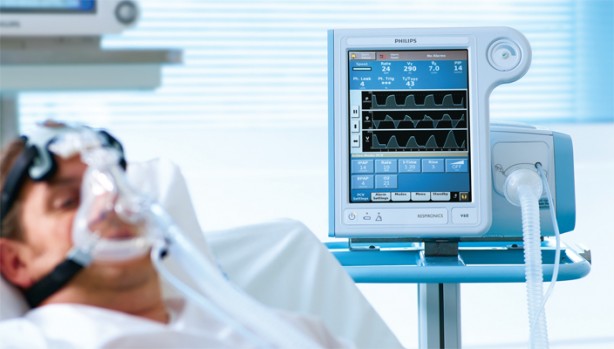 ¿QUÉ HACEMOS EN URGENCIAS ANTE UNA AEPOC?
BRONCODILATACIÓN
CORTICOIDES
ANTIBIÓTICOS
OXIGENOTERAPIA/VMNI
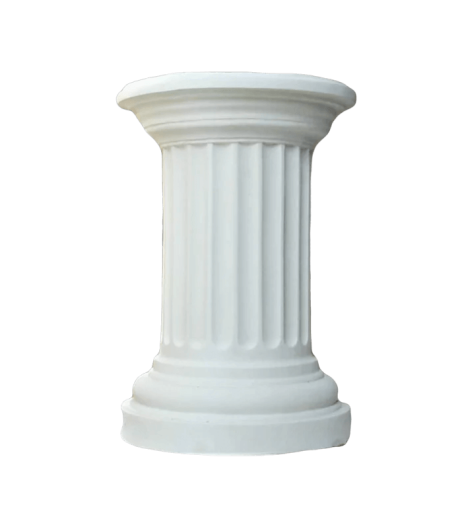 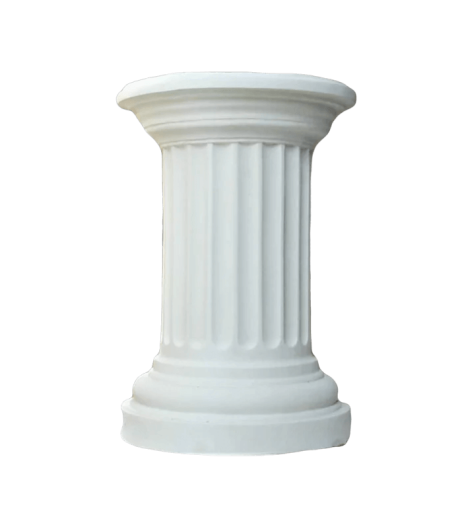 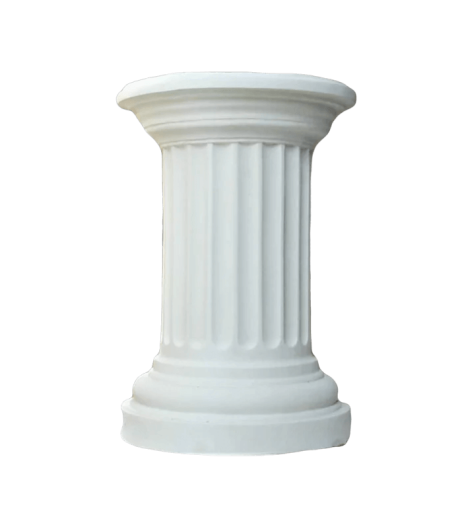 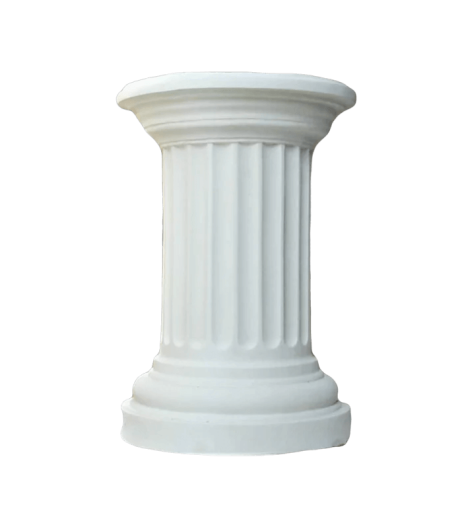 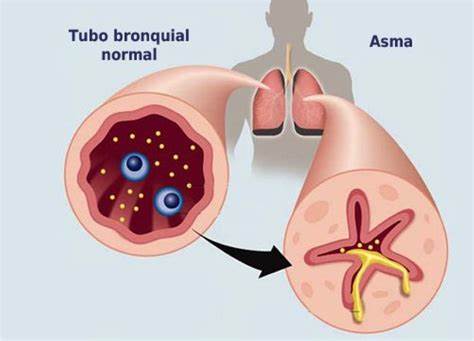 Exacerbación de epoc.
BRONCODILATACIÓN
Es preferible NO suspender el tratamiento broncodilatador de acción prolongada de base.

De elección: broncodilatadores de acción corta:

Salbutamol (ventolin): 2-4 inhalaciones con cámara espaciadora c/ 4-6 horas ó 2,5-10 mg NBZ c/ 4-6 horas.

Bromuro ipratropio (atrovent): 2-4 inhalaciones con cámara espaciadora c/ 4-6 horas ó 0,5-1 mg NBZ c/ 4-6 horas. 

Combiprasal (ventolin + atrovent): 1 amp NBZ cada 6-8 horas.
Exacerbación de epoc.
CORTICOIDES
De elección por vía sistémica sea cual sea la intensidad. 

40 mg de prednisona/día o equivalente (40 mg metilprednisolona/día aprox).

Durante 7-14 días.

La vía inhalada puede sustituir a la oral en pacientes que se van de alta con exacerbación leve y queremos evitar efectos adversos (pej: hiperglucemia en paciente diabético).

No hay evidencia respecto a diferencias de eficacia entre v.o. e i.v.
Exacerbación de epoc
ANTIBIÓTICOS
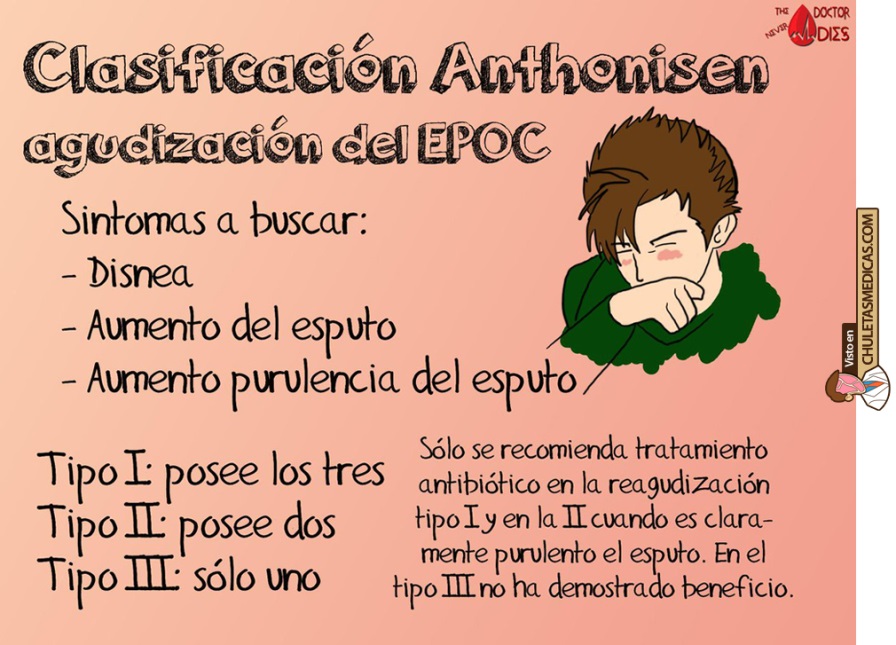 CONSIDERAR TAMBIÉN EN:

Paciente con VMNI reciente/domiciliaria o que va a iniciarla.

Paciente exacerbador frecuente (2 o más al año).

Limitación severa al flujo aéreo (FEV1 <50%).

Sospecha pseudomonas (AP bronquiectasias) y otros multirresistentes.
Exacerbación de epoc
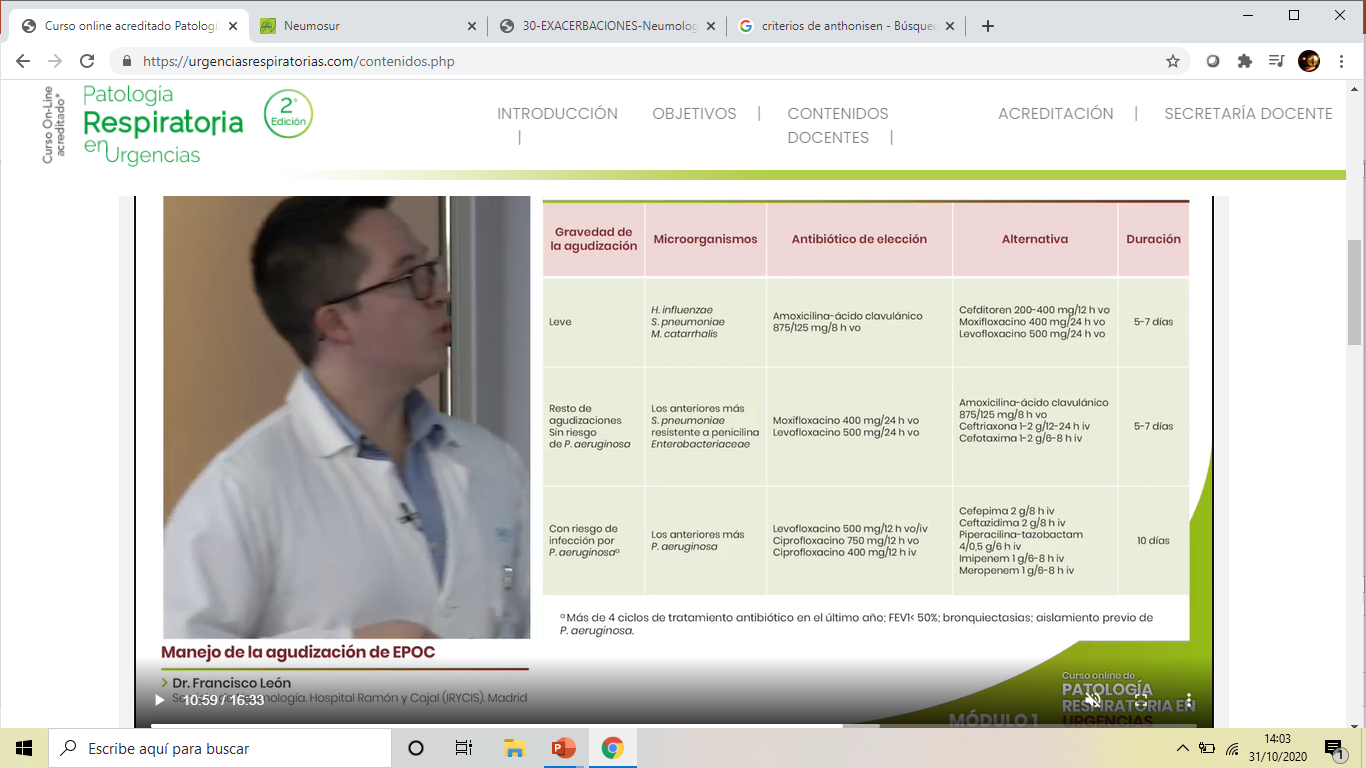 ANTIBIÓTICOS
Exacerbación de epoc
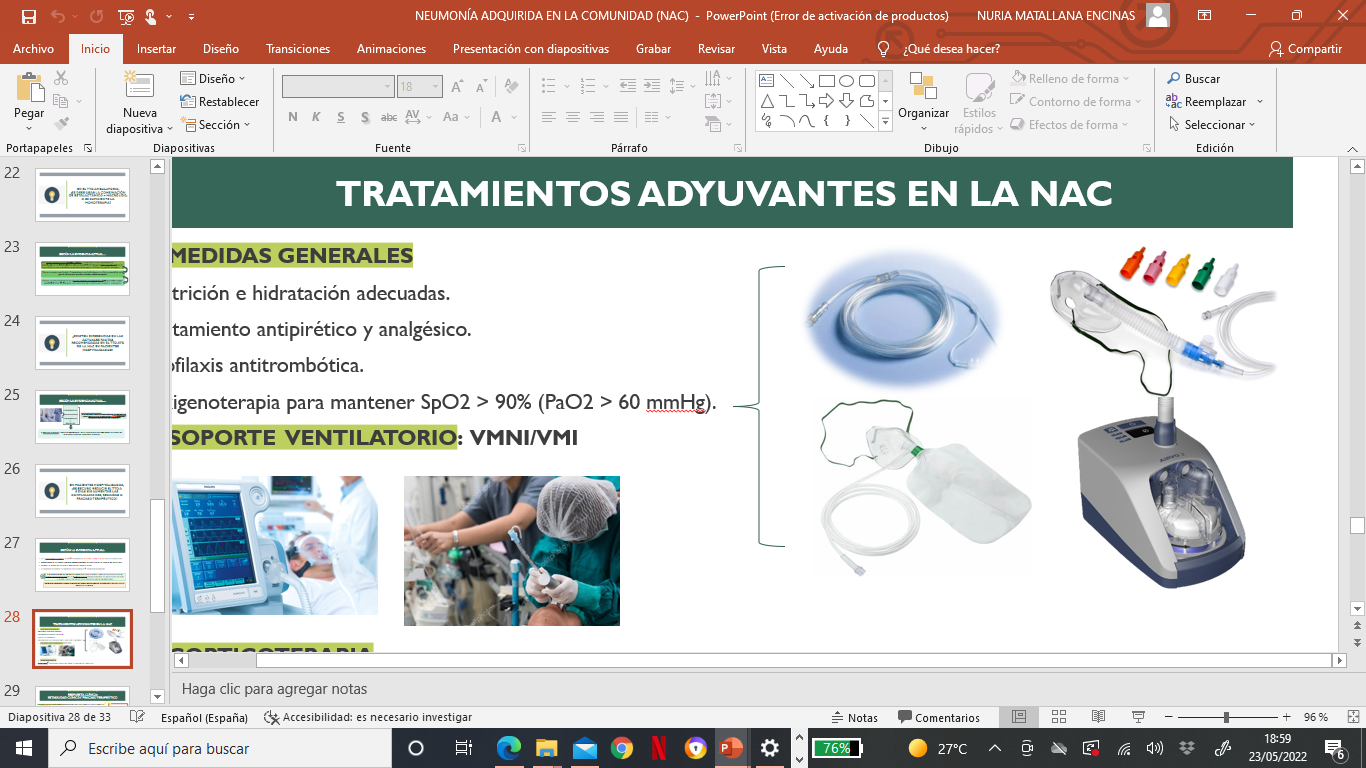 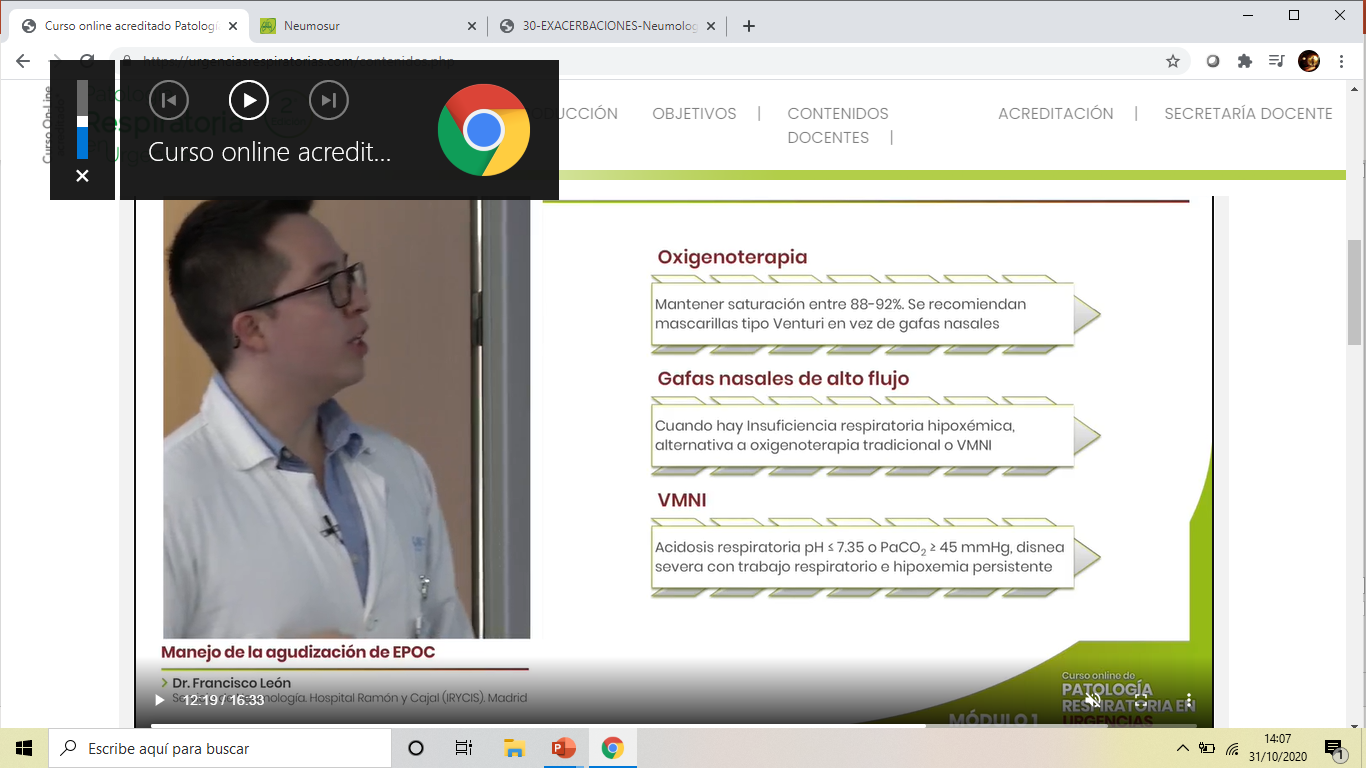 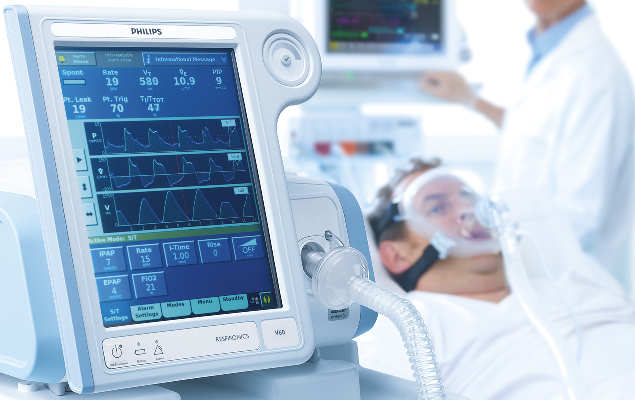 Exacerbación de epoc
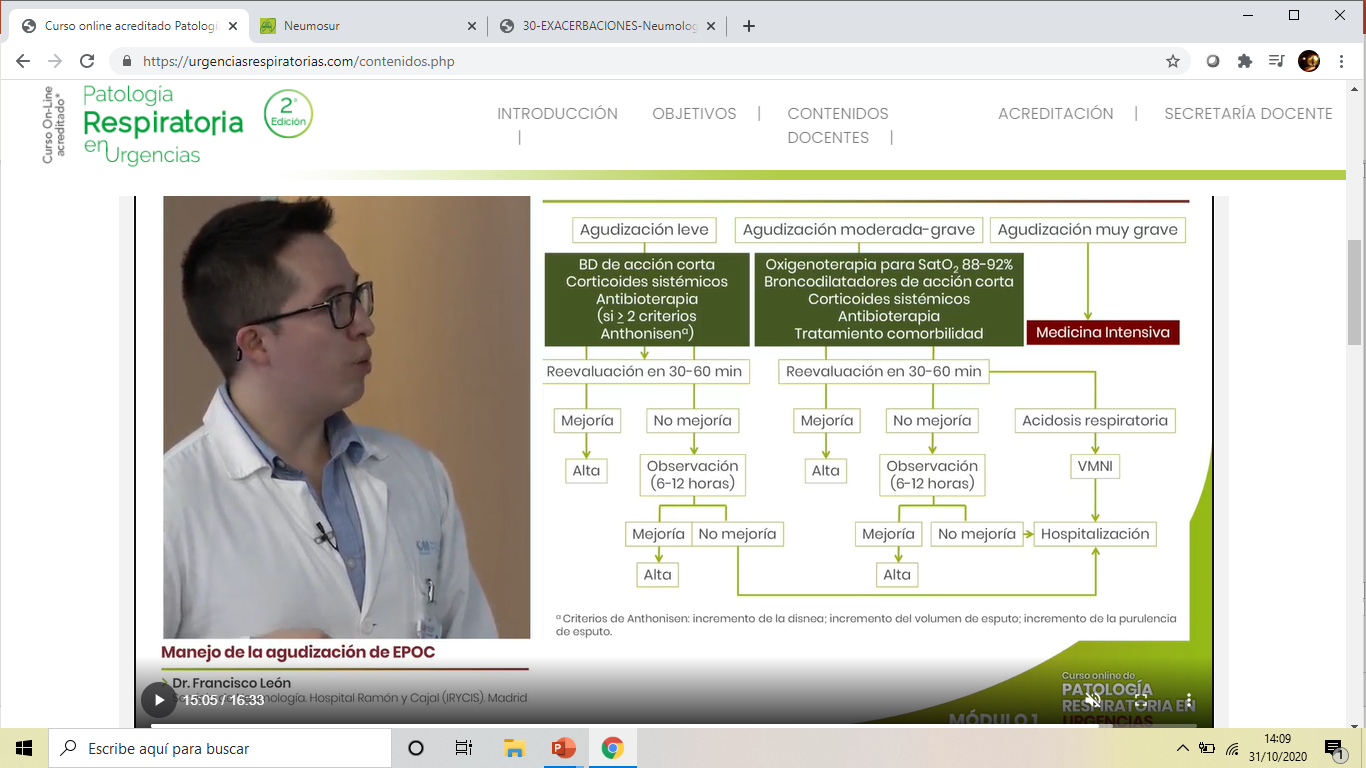 ¡pasemos a la práctica!
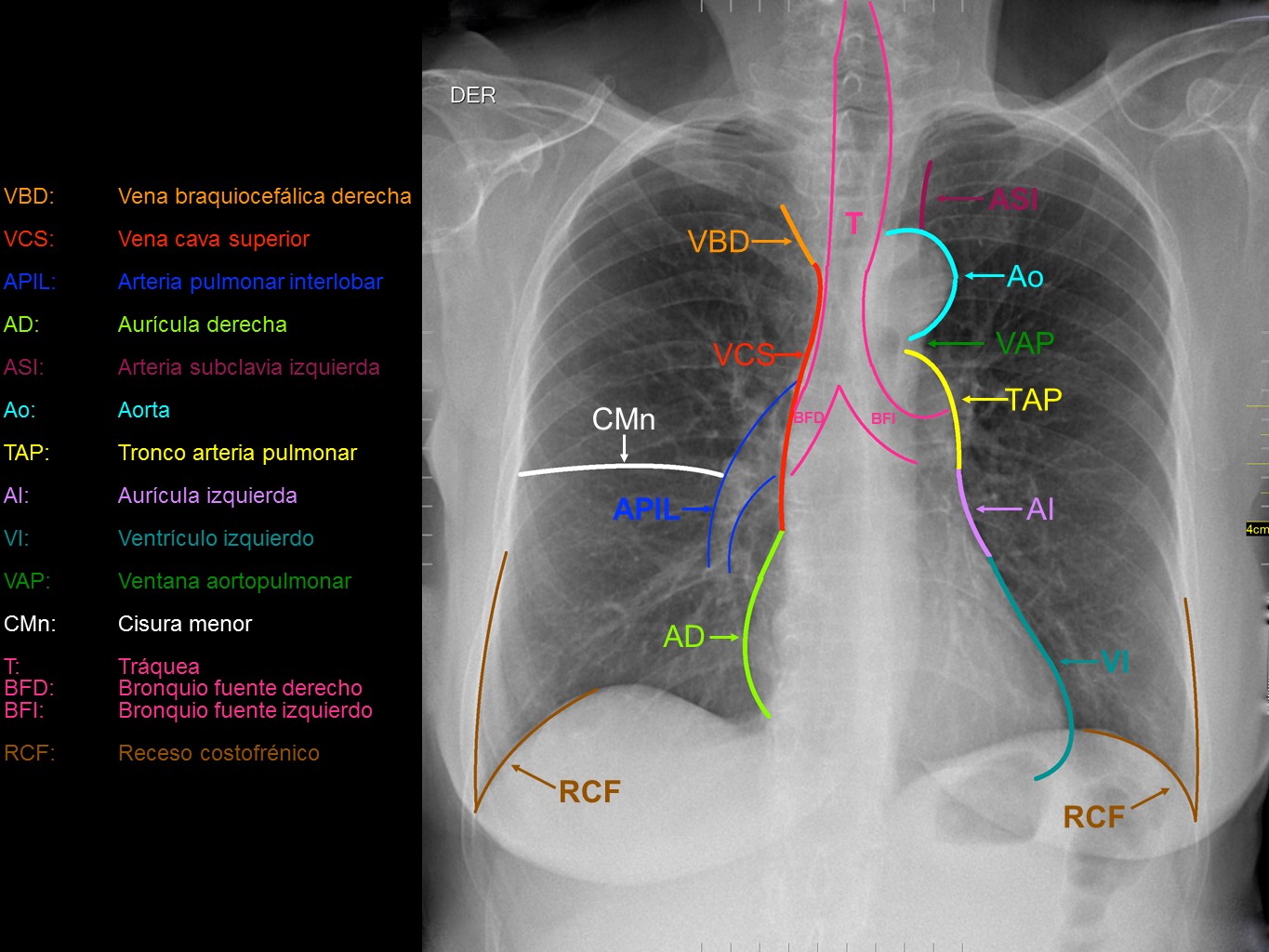 LO PRIMERO AL VER UNA RX….
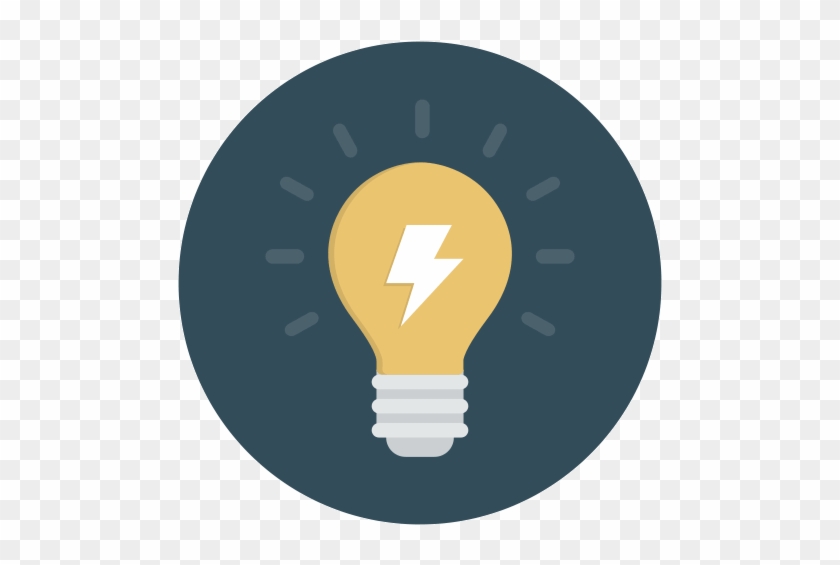 1. ¿ENTRA TODO?
2. BIEN INSPIRADA
3. BIEN CENTRADA
4. BIEN PENETRADA
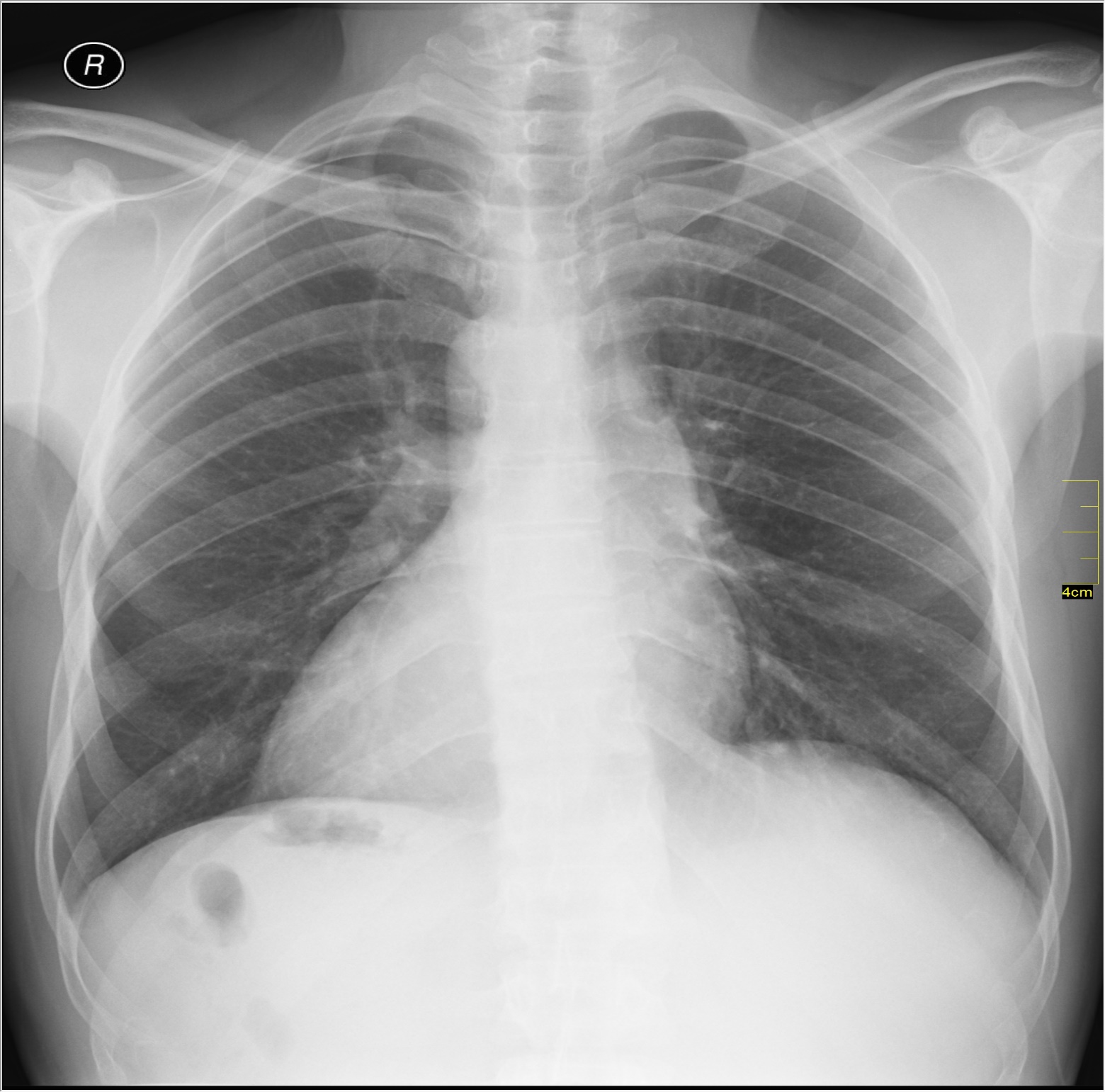 ¿QUÉ OS PARECE ESTA RX?
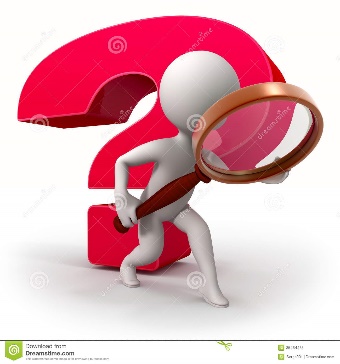 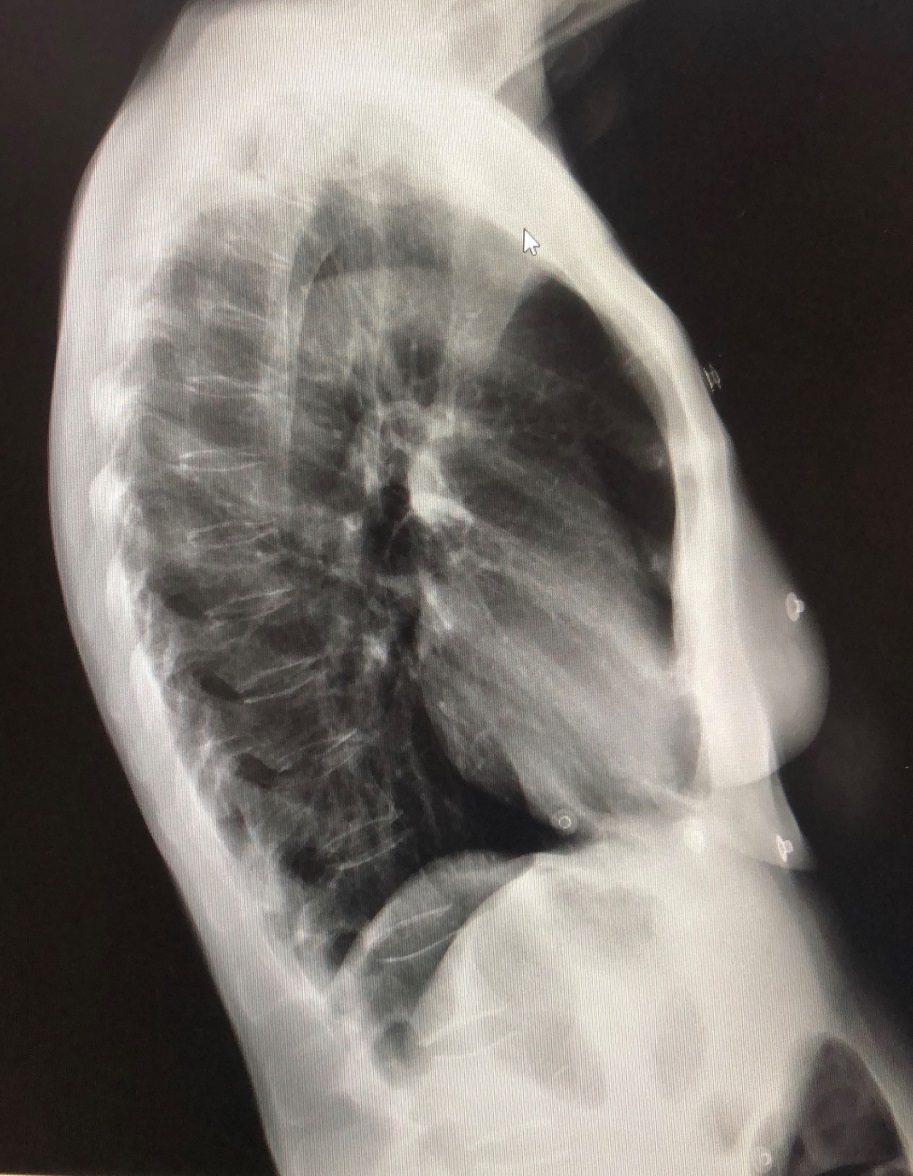 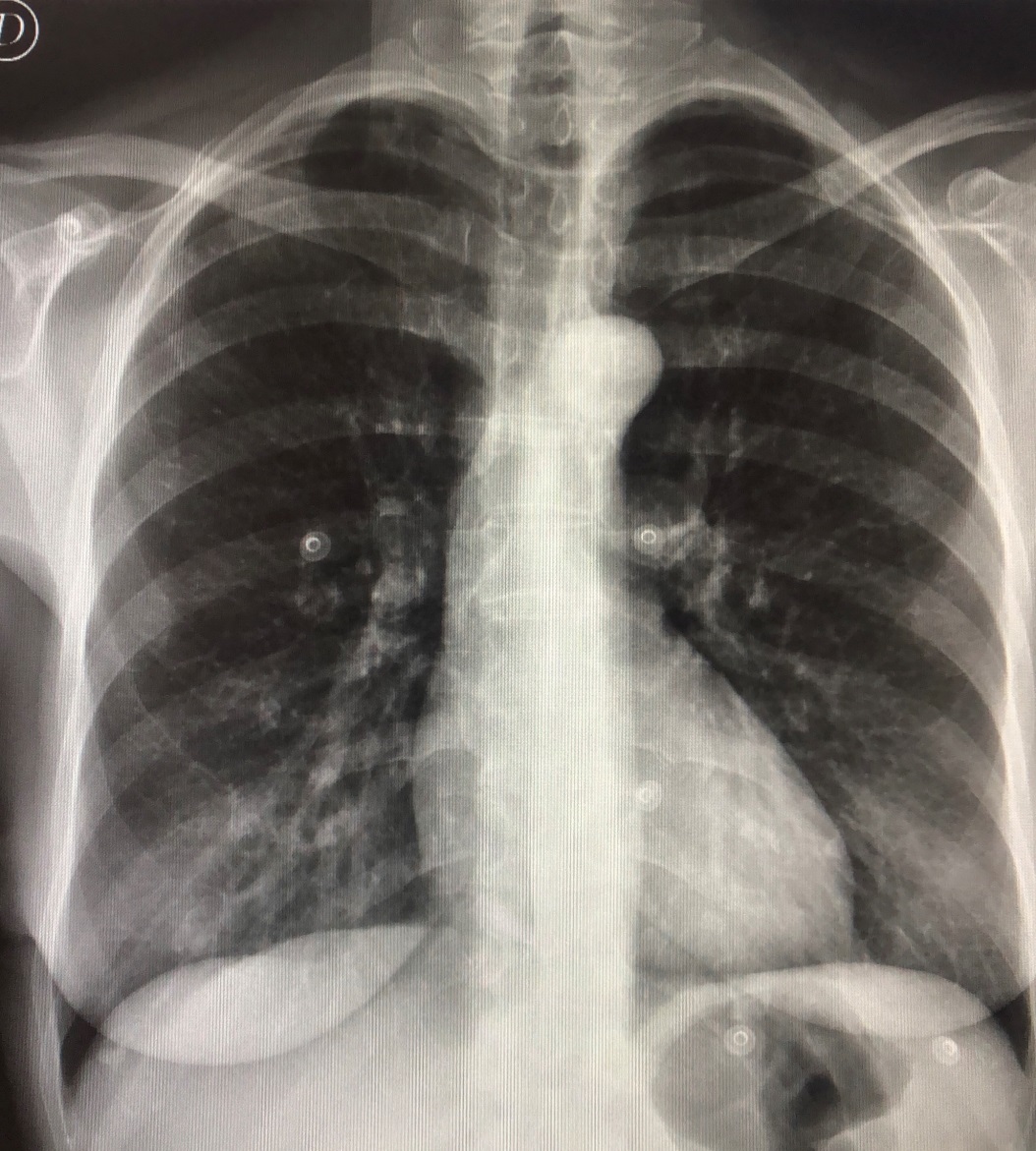 [Speaker Notes: Atrapamiento areo, torax en tonel, aplanamiento de diafragma, horizontalizacion costal…]
PATRONES RX PULMONARES
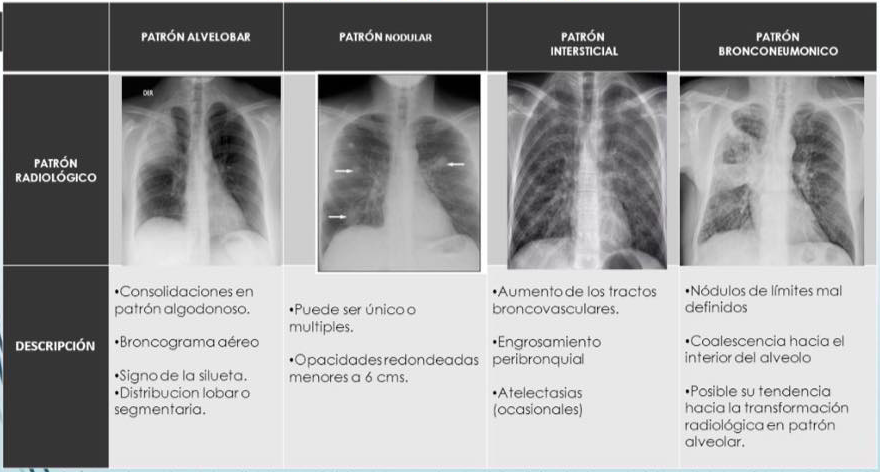 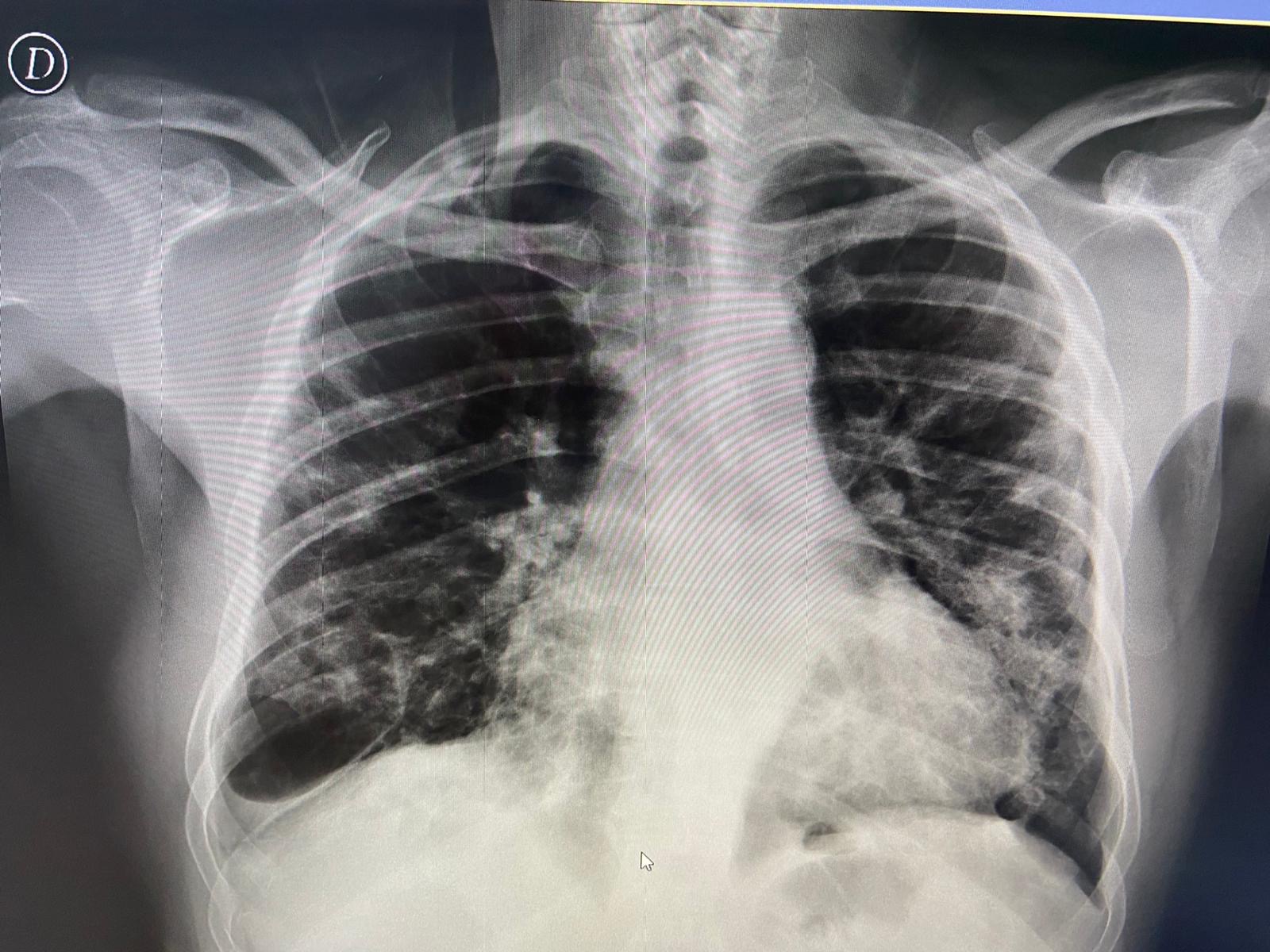 PATRON INTERSTICIAL
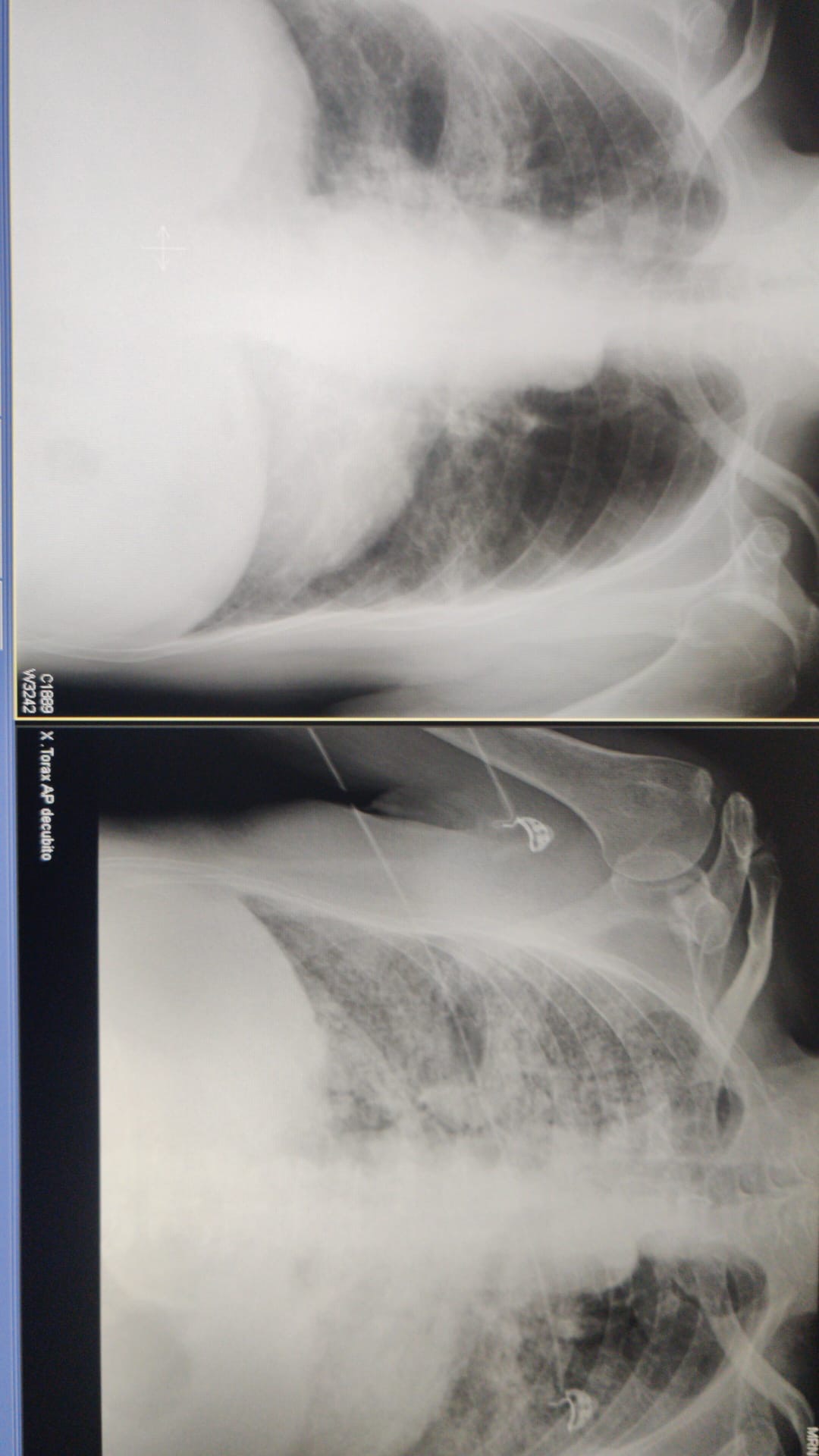 PATRON INTERSTICIAL BILATERAL. Neumonía por covid. 
EVOLUCIóN RX UNA SEMANA.
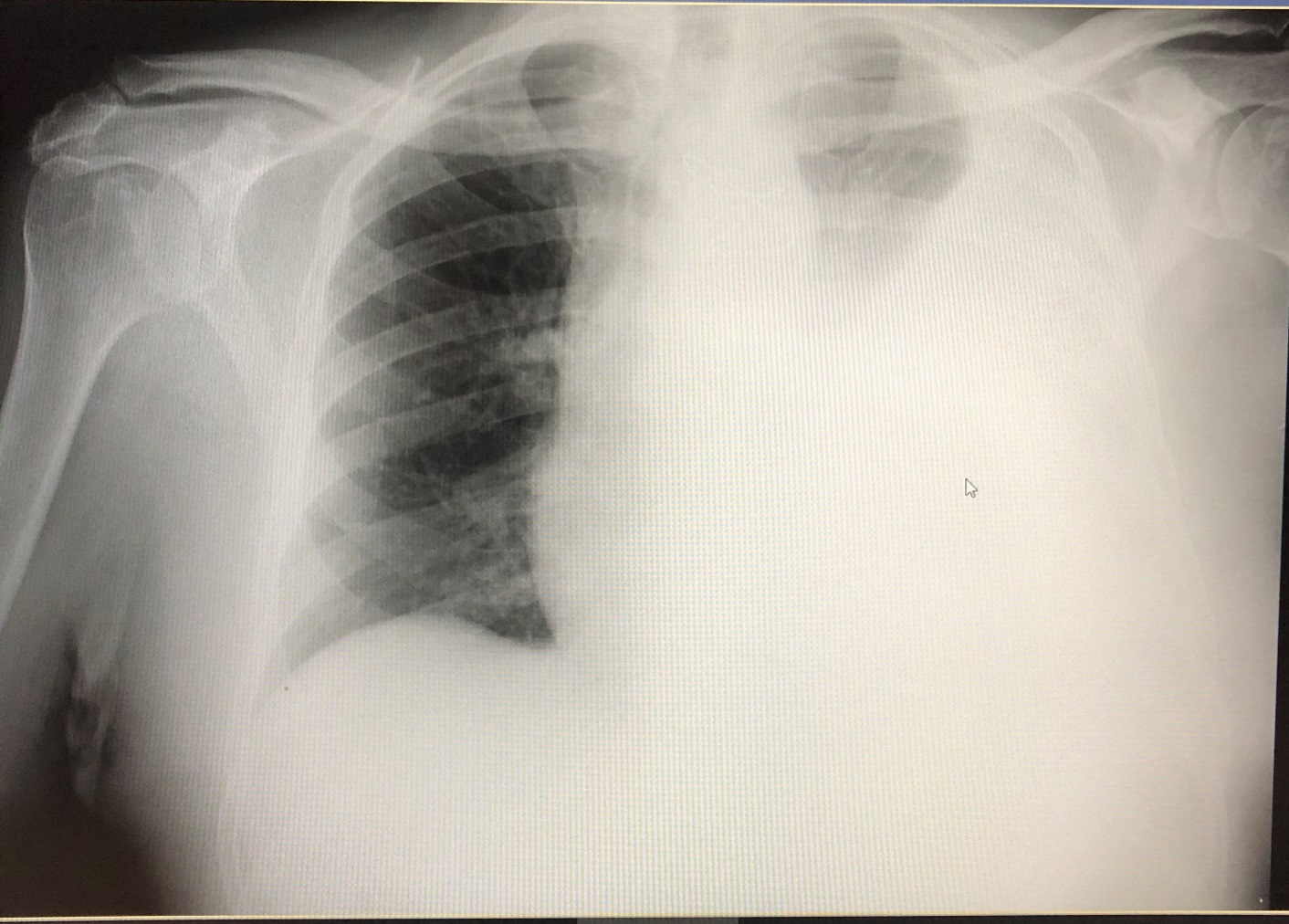 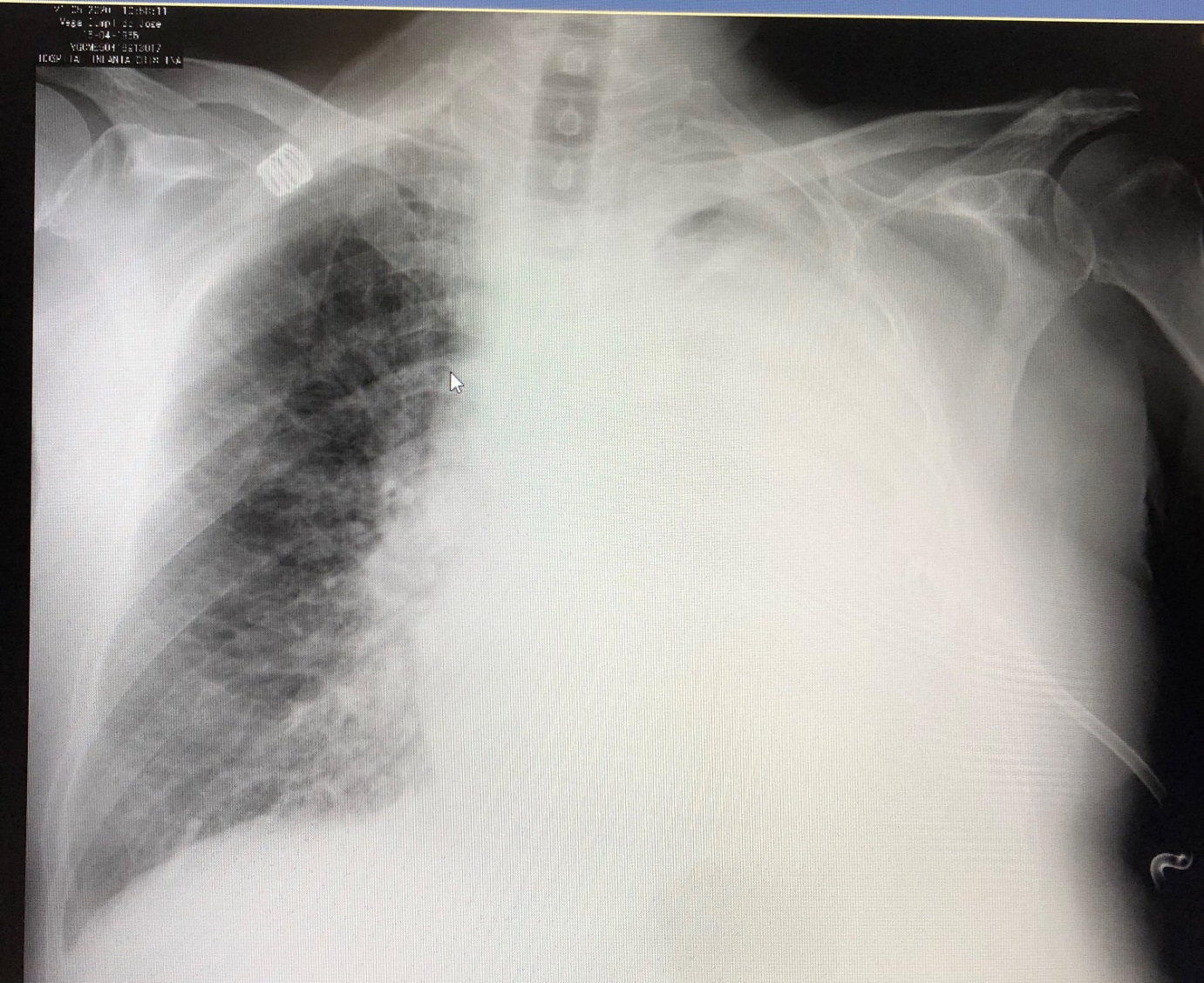 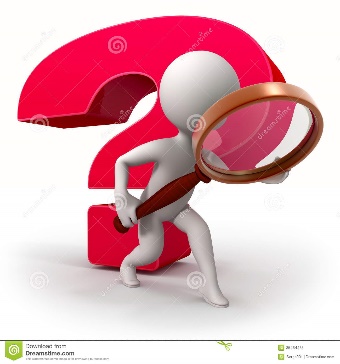 Y AHORA… ¿QUÉ VEMOS?
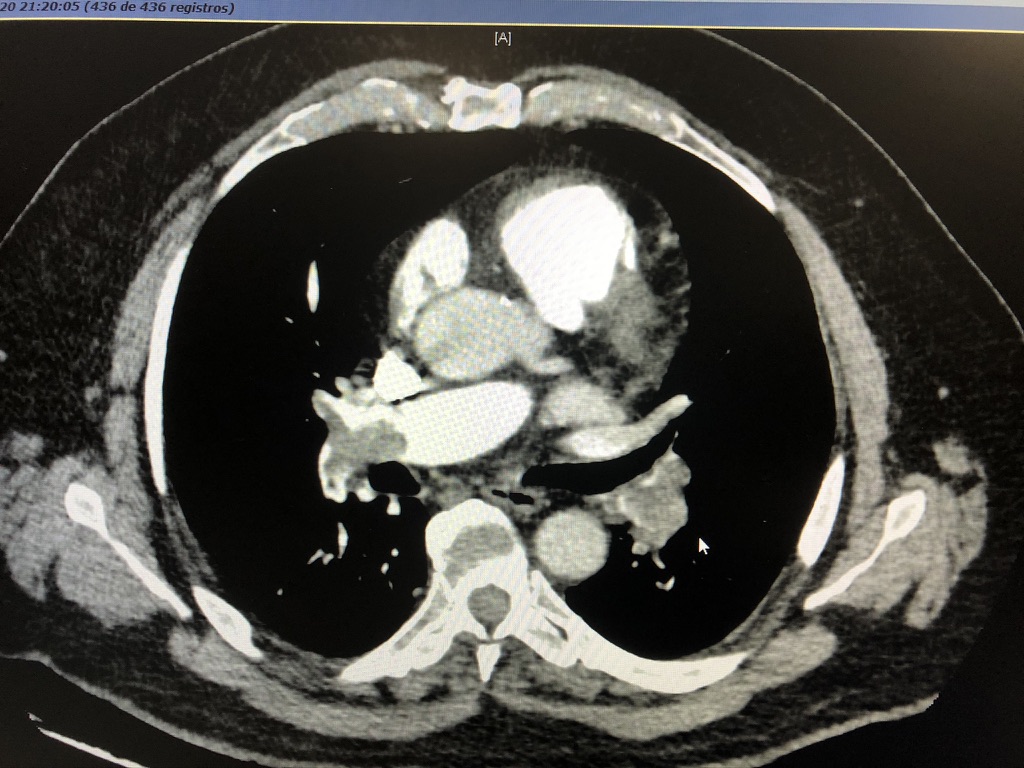 PERO Y SI OS DIGO…. QUE ESTAMOS ANTE UNA:
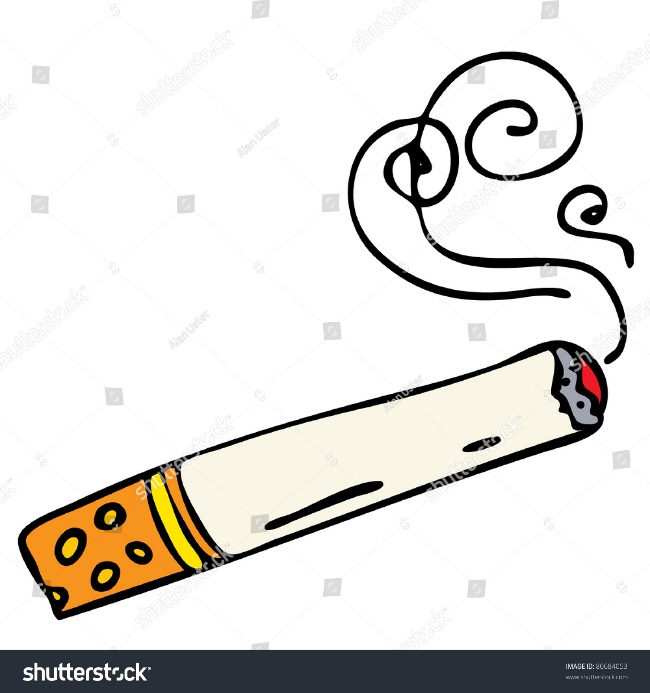 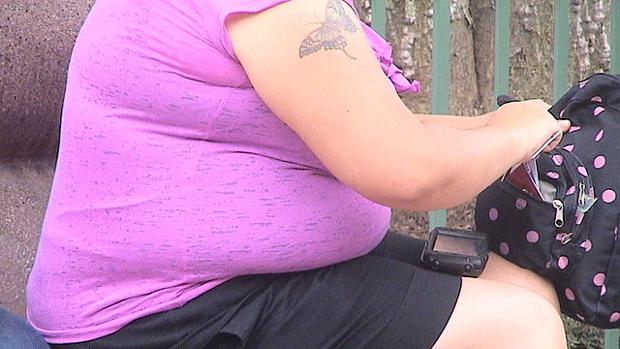 MUJER 
OBESA
FUMADORA
CON DISNEA INTENSA 
TOMA DE ACO
Exp Fisica: MII EMPASTADO Y CALIENTE
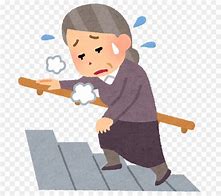 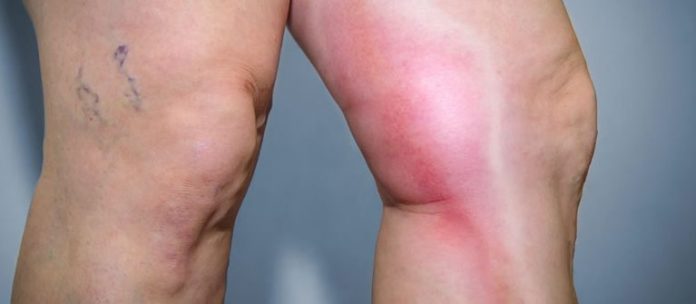 TROMBOEMBOLISMO PULMONAR (TEP) MASIVO bilateral.
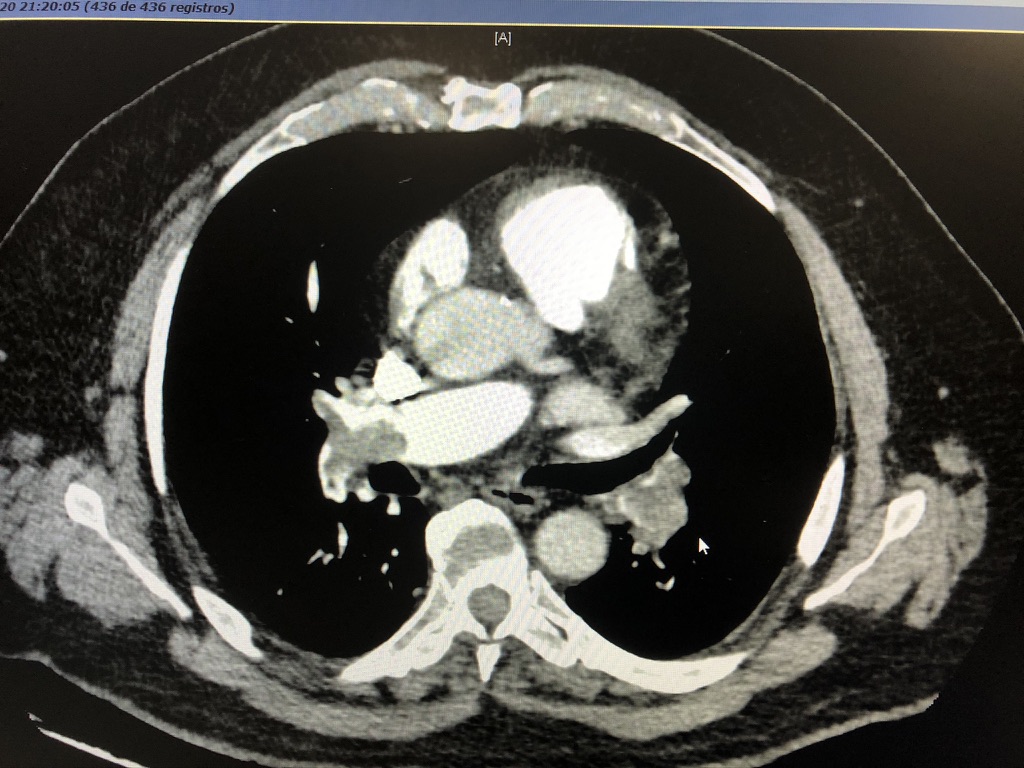 Mujer con Ca de Ovario y disnea…
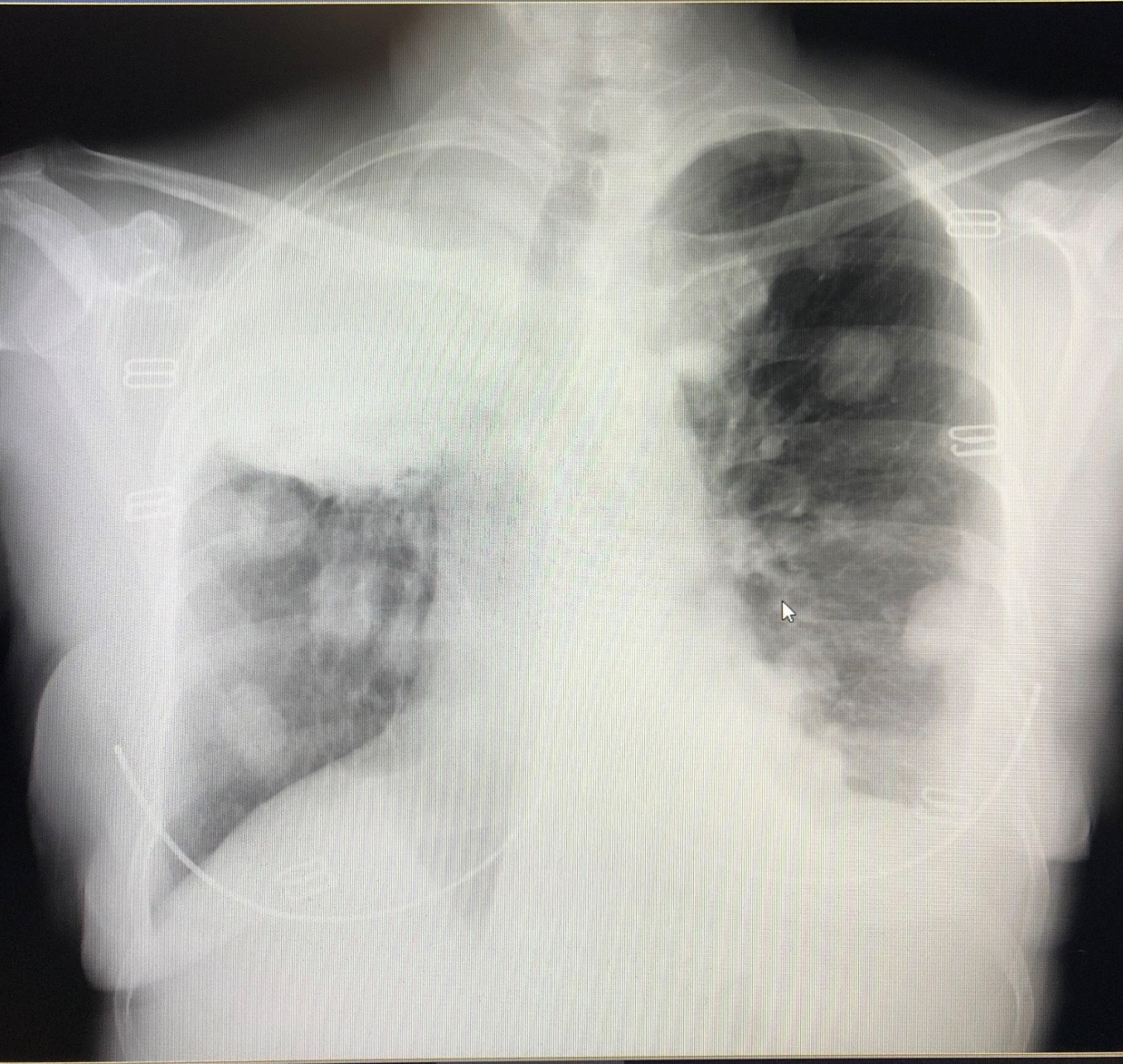 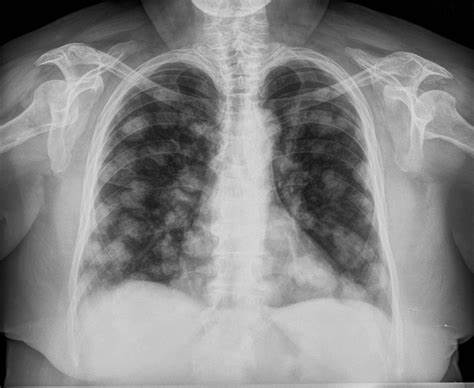 [Speaker Notes: Suelta de globos por MTS]
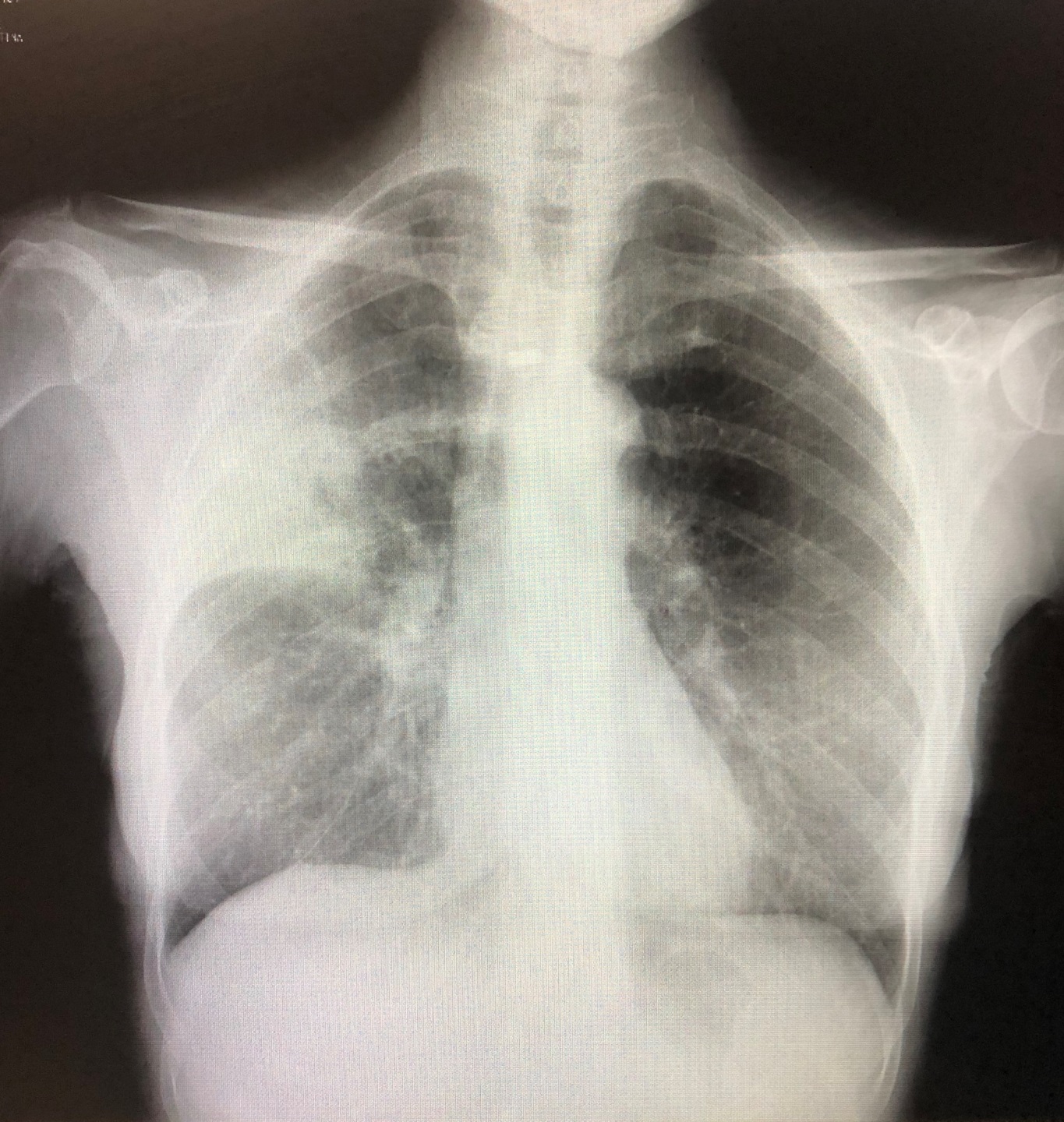 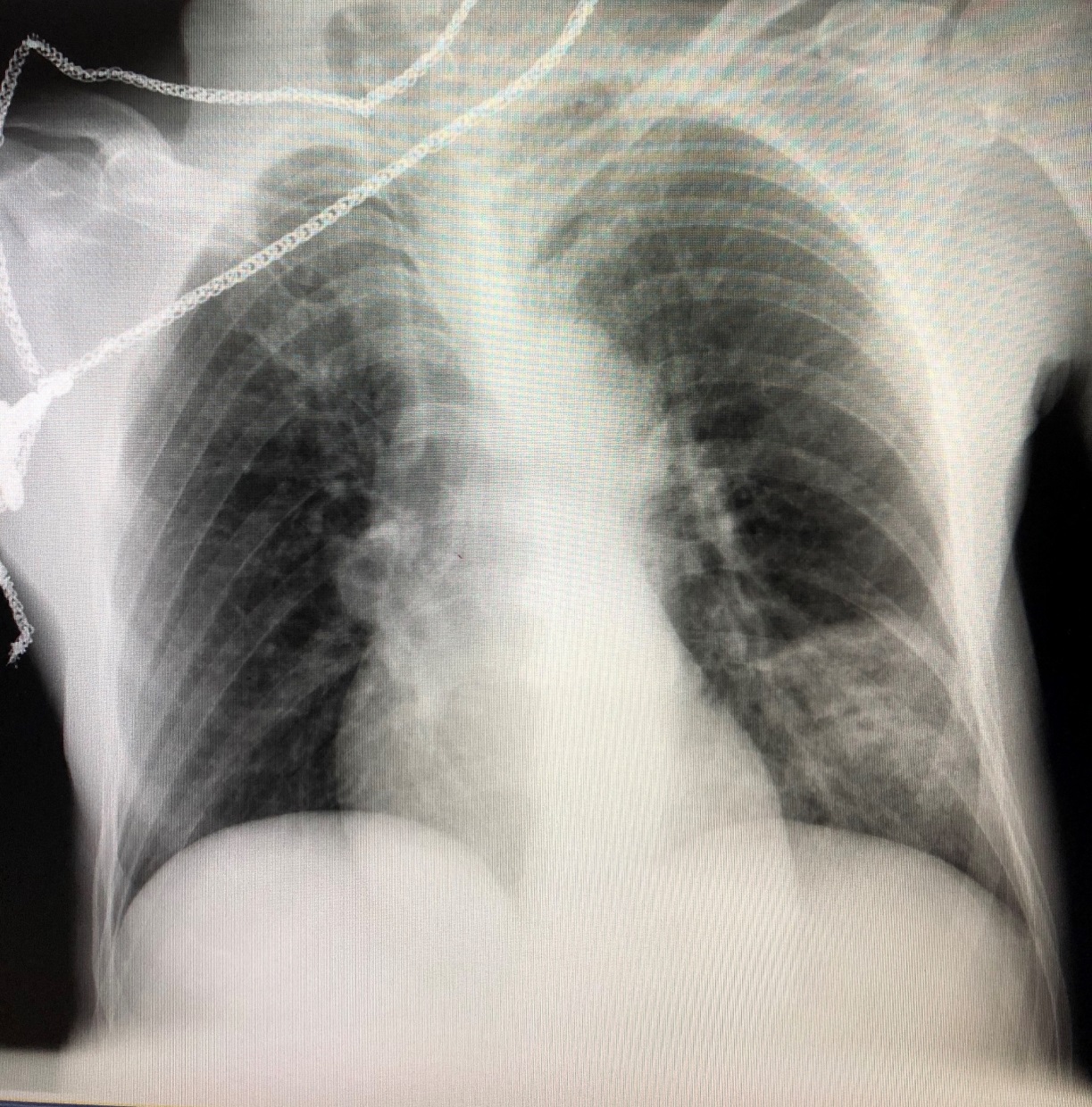 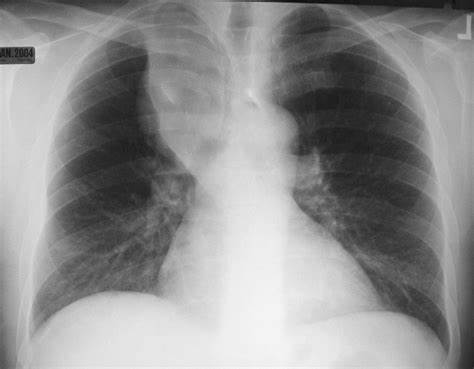 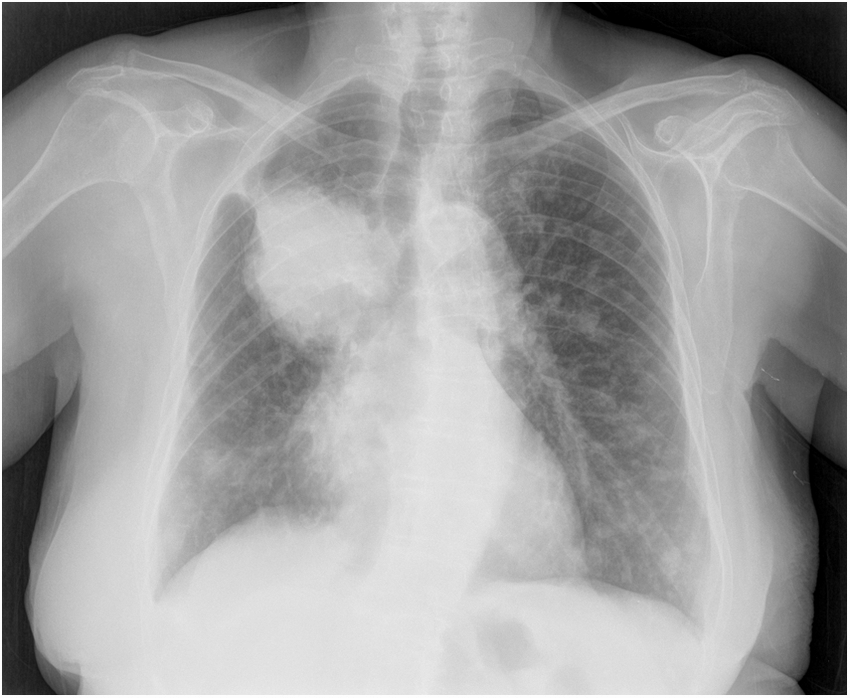 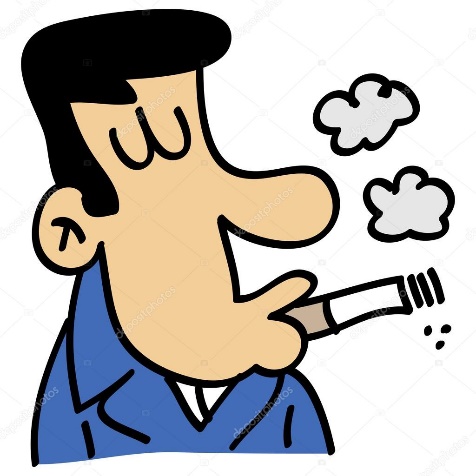 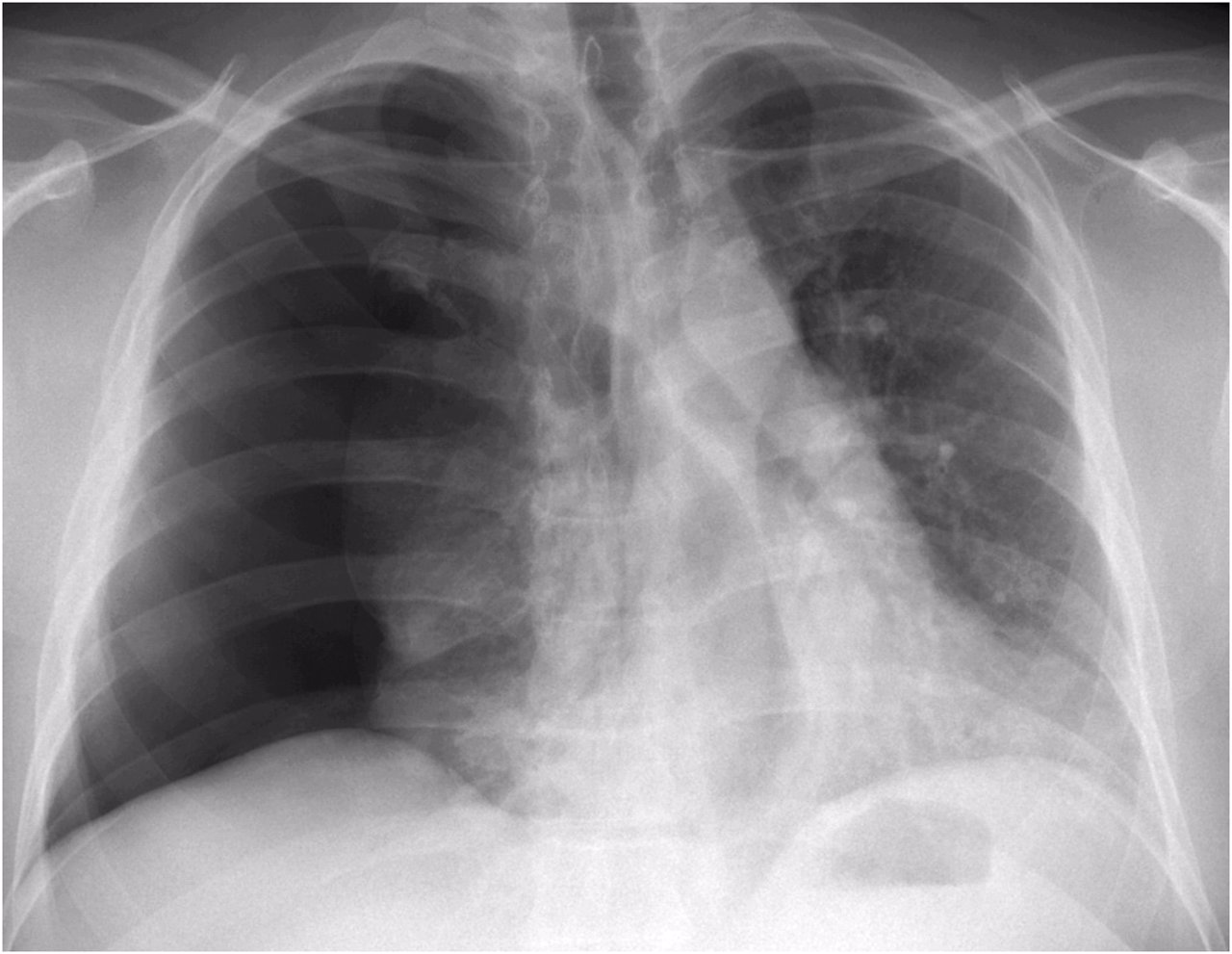 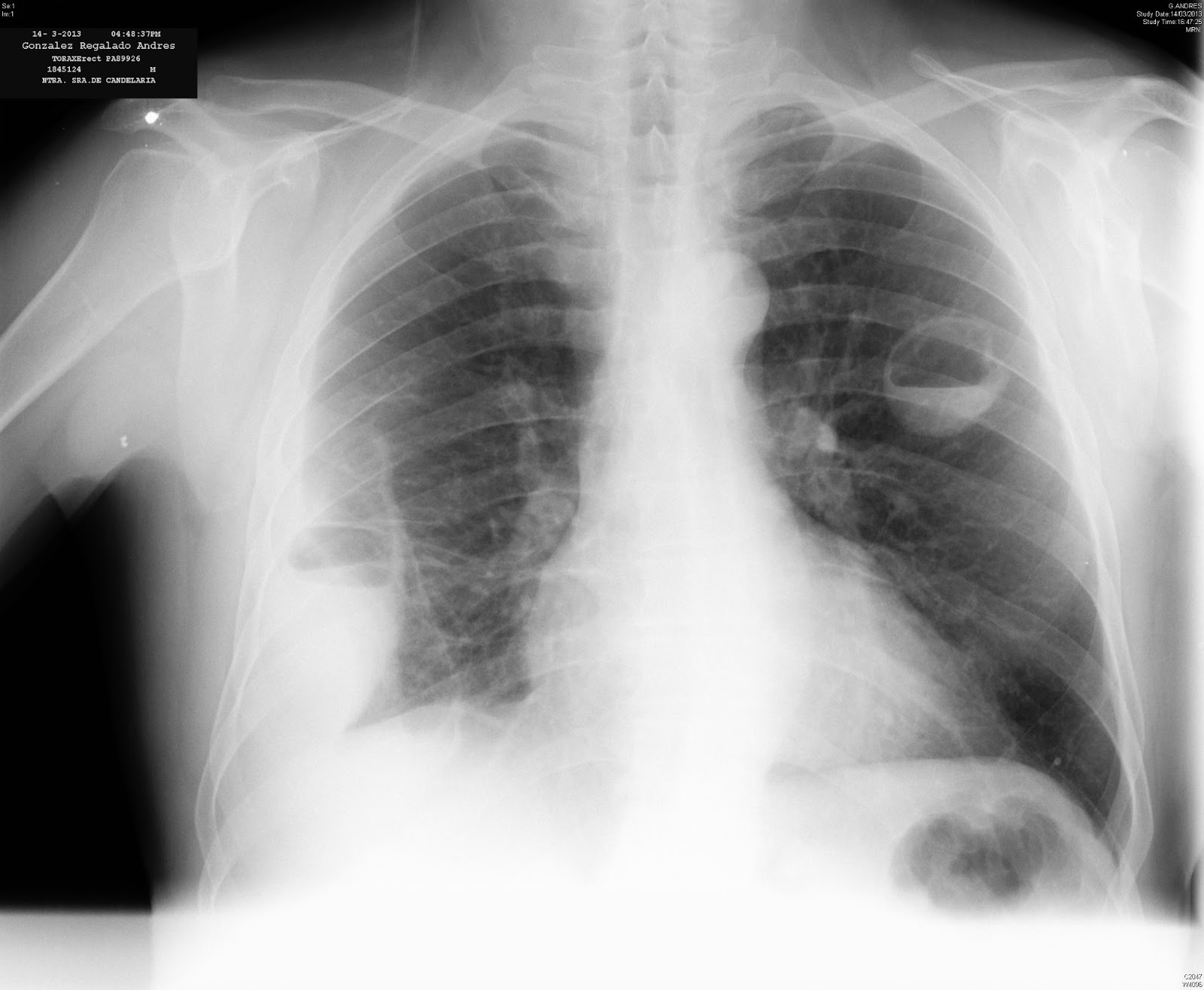 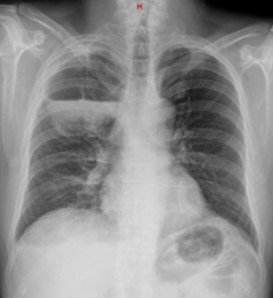 CONCLUSIONES
“A, B, C” del paciente respiratorio: anamnesis específica para el paciente con disnea.
 
Saber indicar e interpretar la gasometría arterial (IMPRESCINDIBLE!!)

Recordar la correspondencia pO2-SatO2 %.

Indicación del dispositivo de oxigenoterapia en función necesidades paciente. 

NAC: Recordar uso de escalas de severidad y criterios de UCI (son, instrumentos de apoyo, con limitaciones).

NN: Recordar condiciones del paciente y tiempo de ingreso anterior para dirigir el tto antibiótico.

EPOC: Tratamiento en 4 pilares: Antibiótico, Broncodilatación, Corticoides, Dar oxígeno (Regla mnemotécnica ABCD).

Y…atreverse a ver muchas radiografías, interpretarlas, comentarlas y ¡fallar! (no pasa nada).
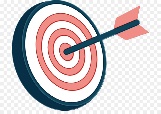 ¡¡¡GRACIAS Y BIENVENIDOS AL CHUB!!!
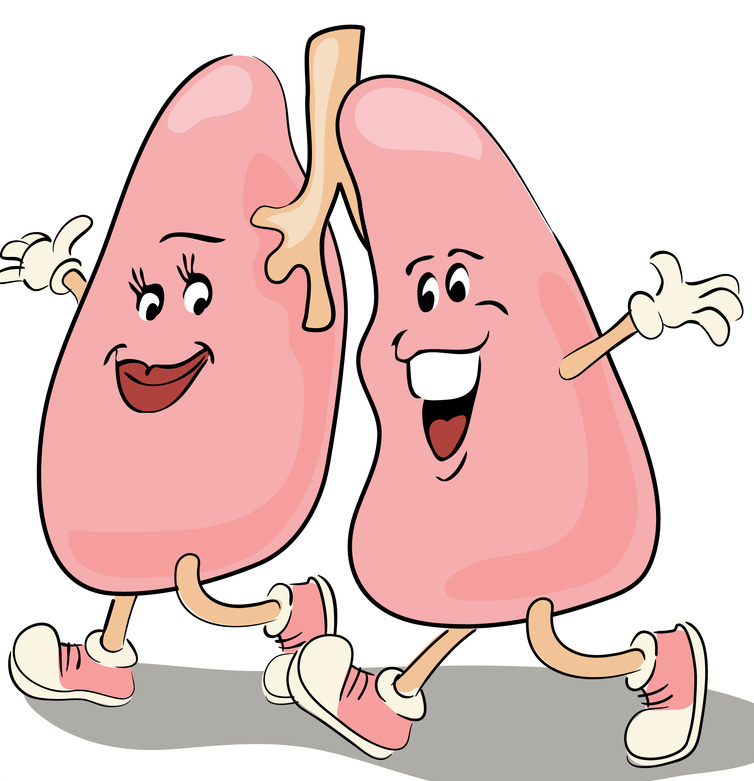 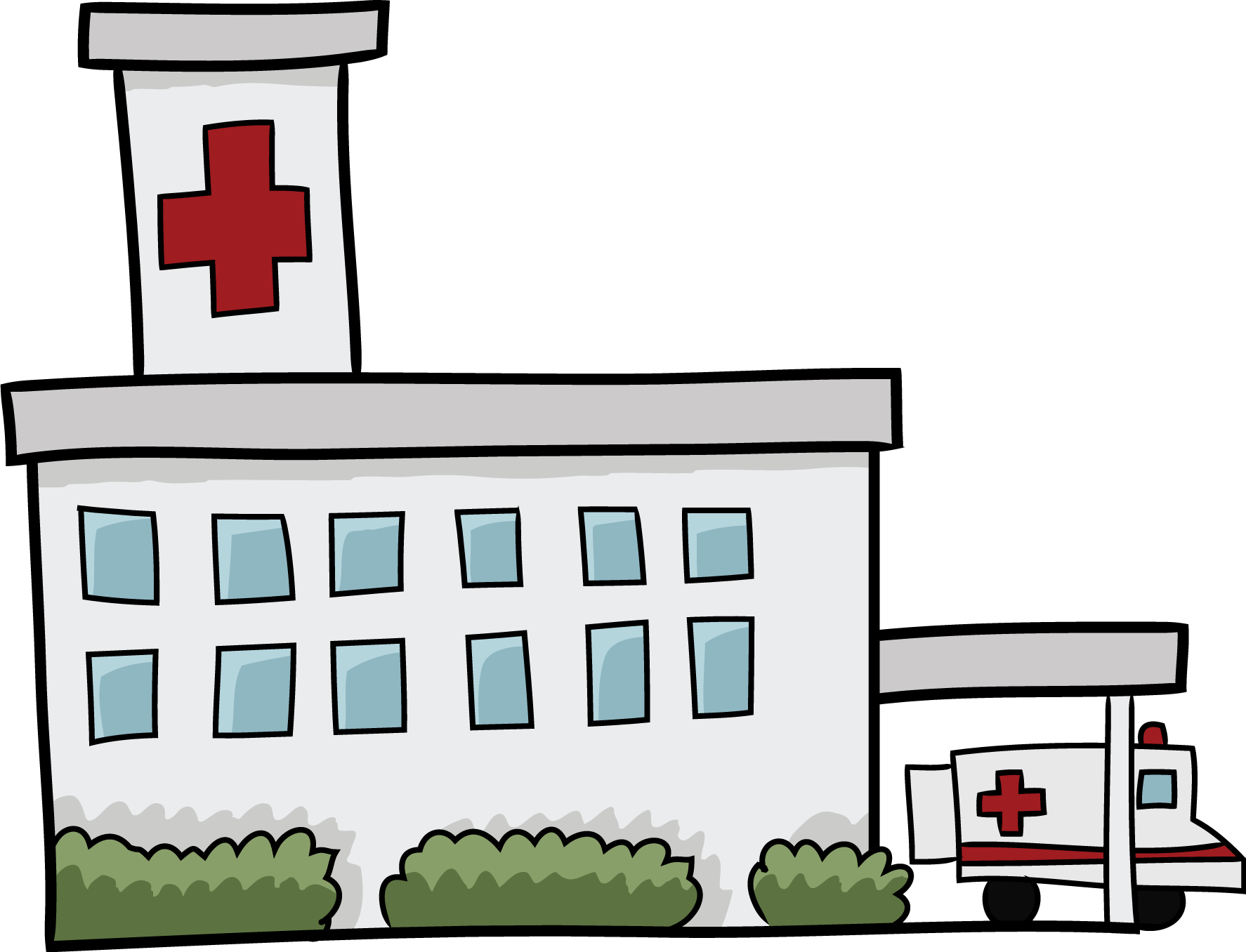